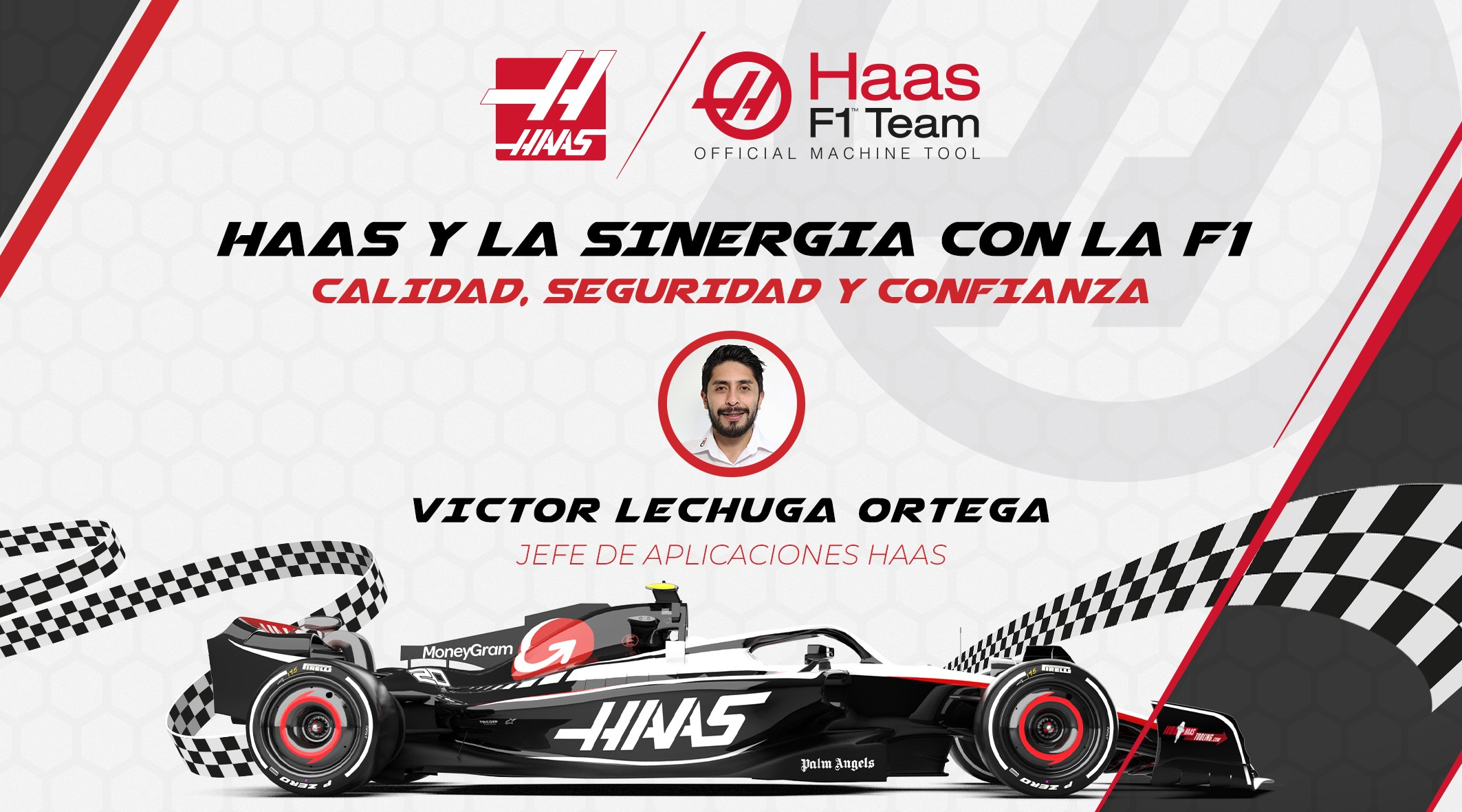 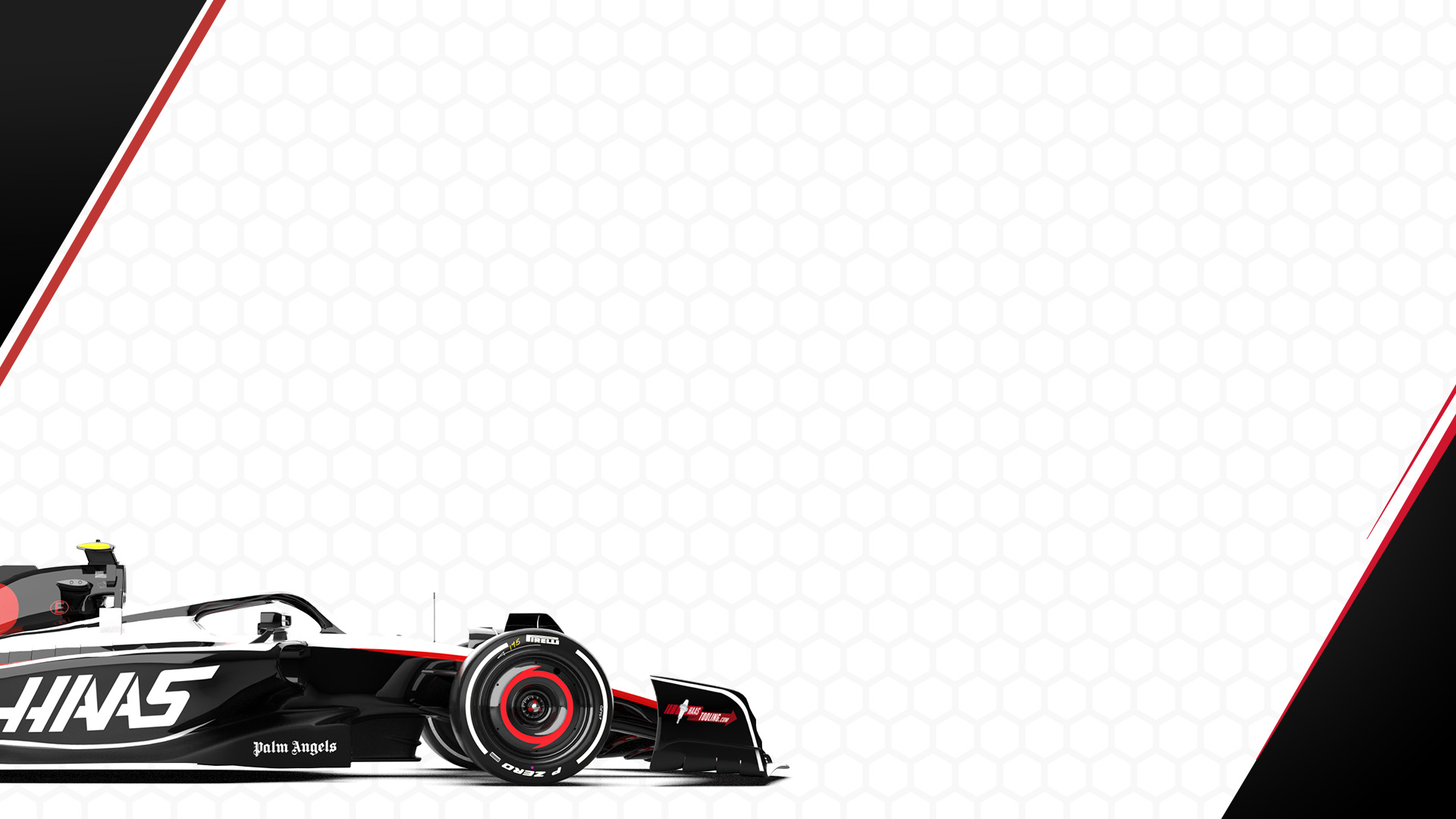 CNC Y RACING DE HAAS:
UNA COMBINACIÓN GANADORA
2
Carreras y máquinas CNC Haas: UNA COMBINACIÓN GANADORA
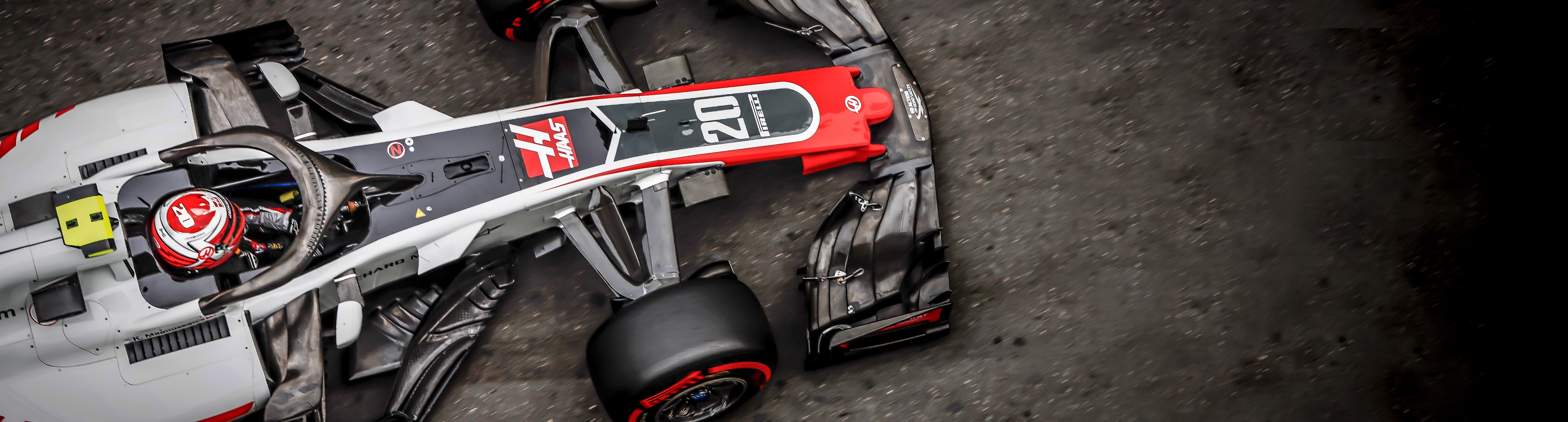 Existe un motivo por el que los equipos de carreras NASCAR y Haas F1 utilizan máquinas Haas. No solo somos líderes en innovación en el sector de las máquinas herramienta, además, nuestro firme compromiso con los deportes de motor significa que las máquinas Haas están específicamente adaptadas para la industria de las piezas originales y de terceros para la automoción.
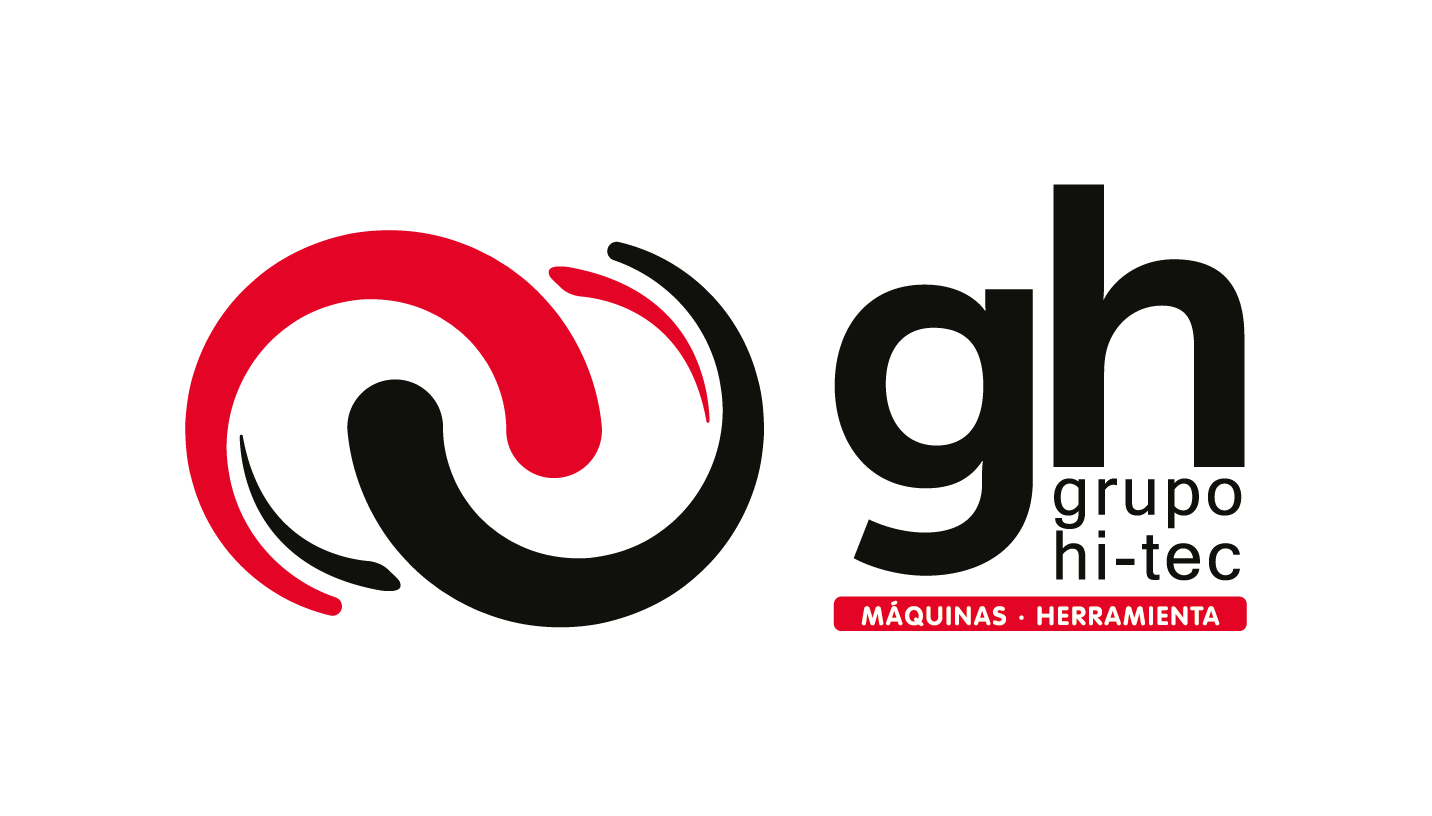 3
Máquina herramienta oficial de los equipos Stewart-Haas Racing y Equipo Haas F1
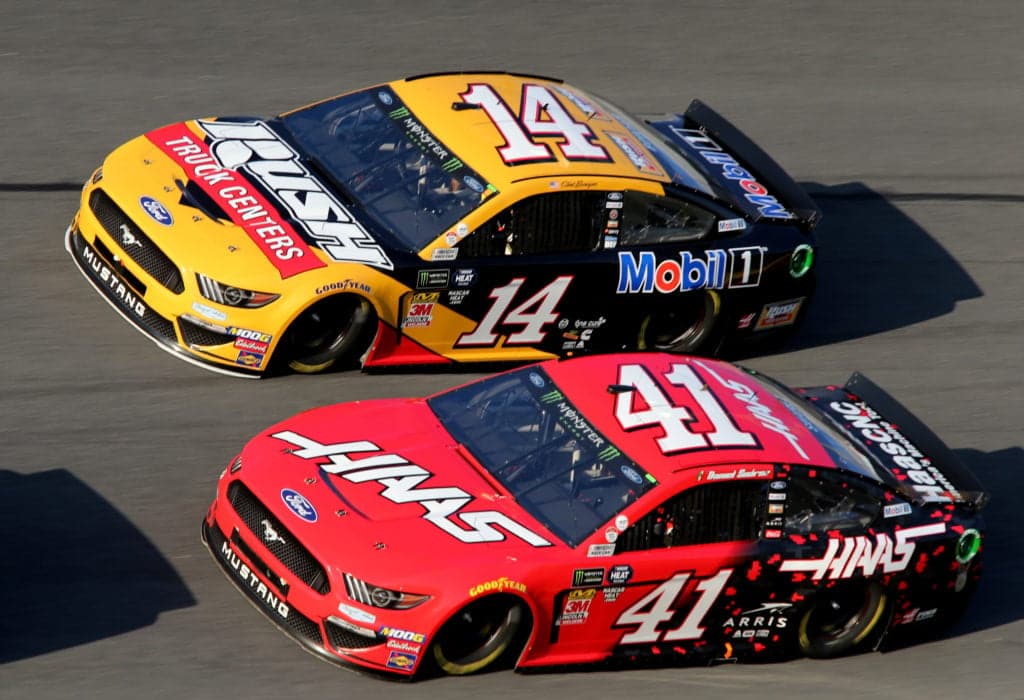 Haas Automation es la máquina herramienta oficial del primer equipo de Formula 1 estadounidense desde 1986, Equipo Haas F1, y del dos veces ganador de la Copa NASCAR, Stewart-Haas Racing.
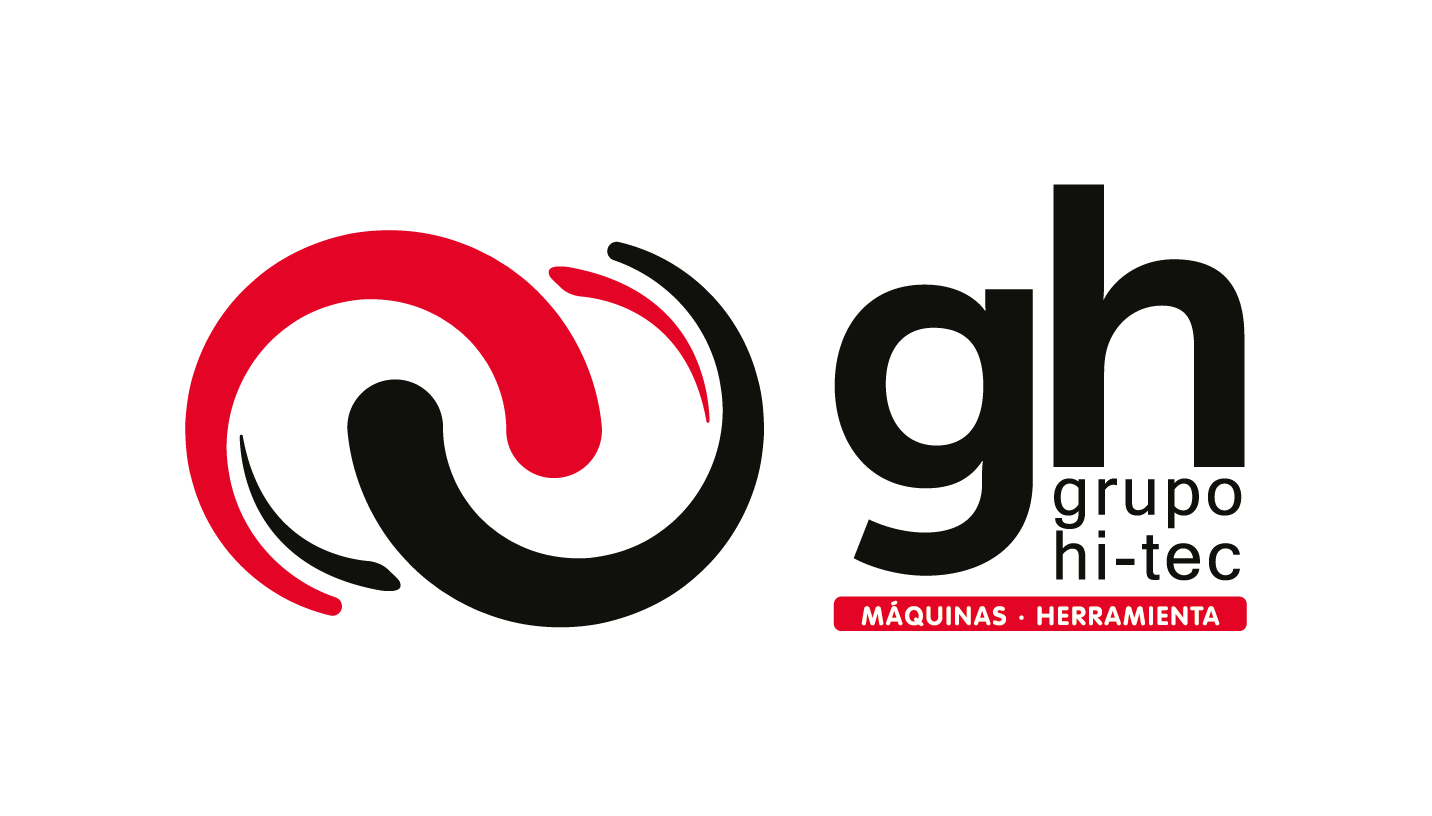 4
Máquina herramienta oficial de los equipos Stewart-Haas Racing y Equipo Haas F1
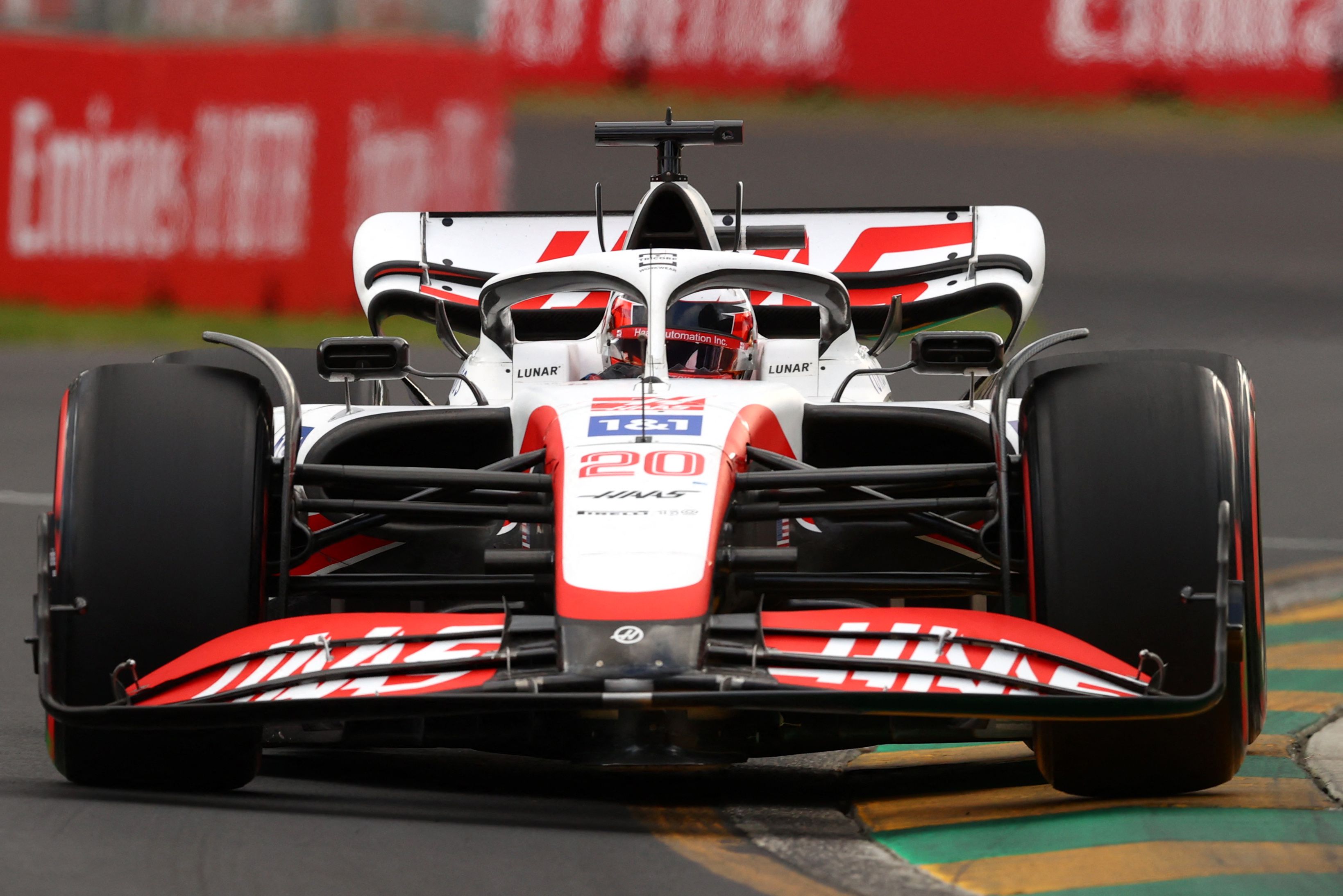 Además, Haas Automation fabrica máquinas CNC para la Scuderia Ferrari y otros muchos equipos de la élite mundial. Los equipos de carreras de todo el mundo, que compiten en deportes de motor al más alto nivel, utilizan las máquinas herramienta Haas.
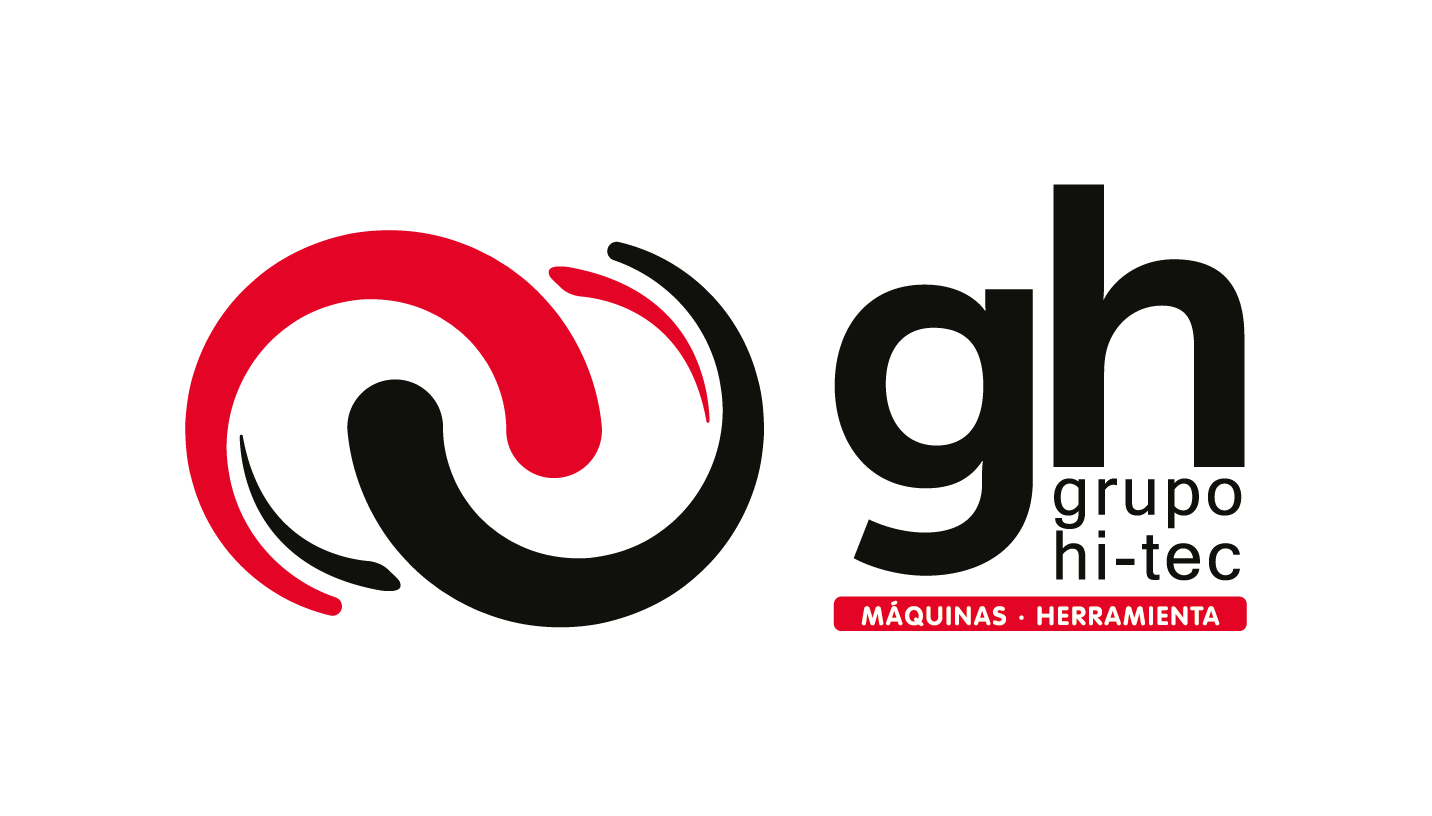 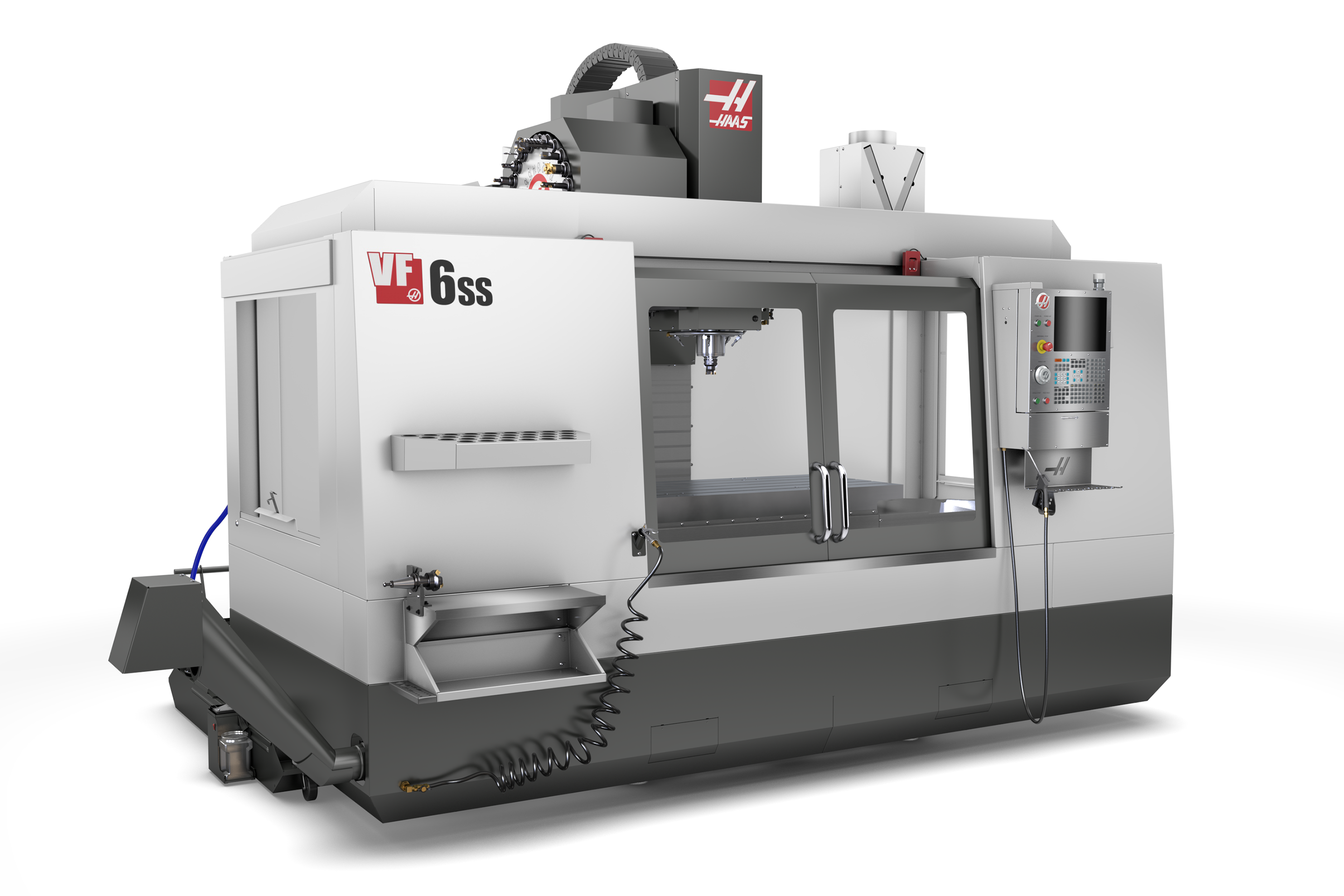 5
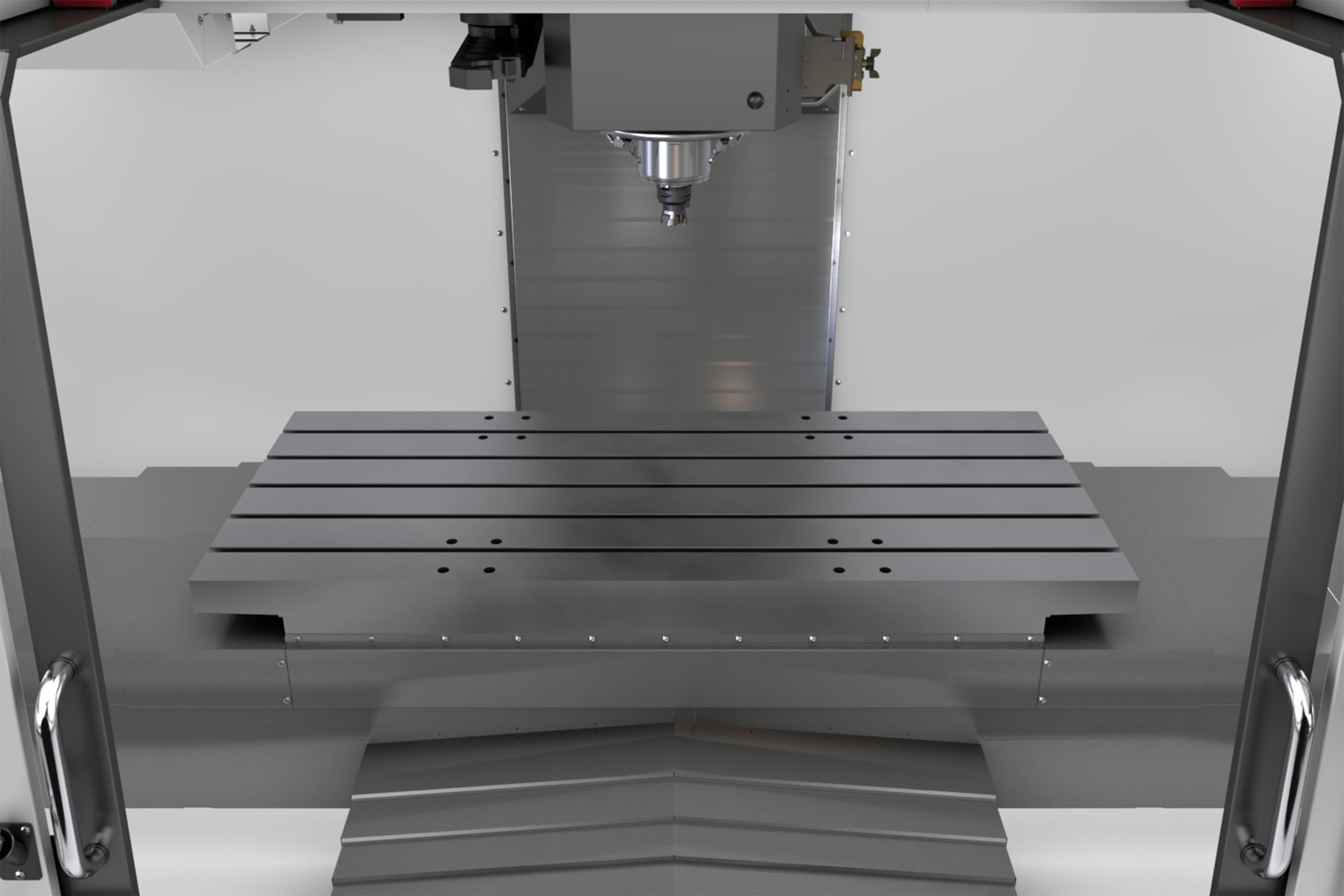 RECORRIDOS
	
Eje X	1626 mm
Eje Y	813 mm
Eje Z	762 mm
MESA
	
Longitud              1626 mm
Ancho	                711 mm
Peso máximo        907 Kg
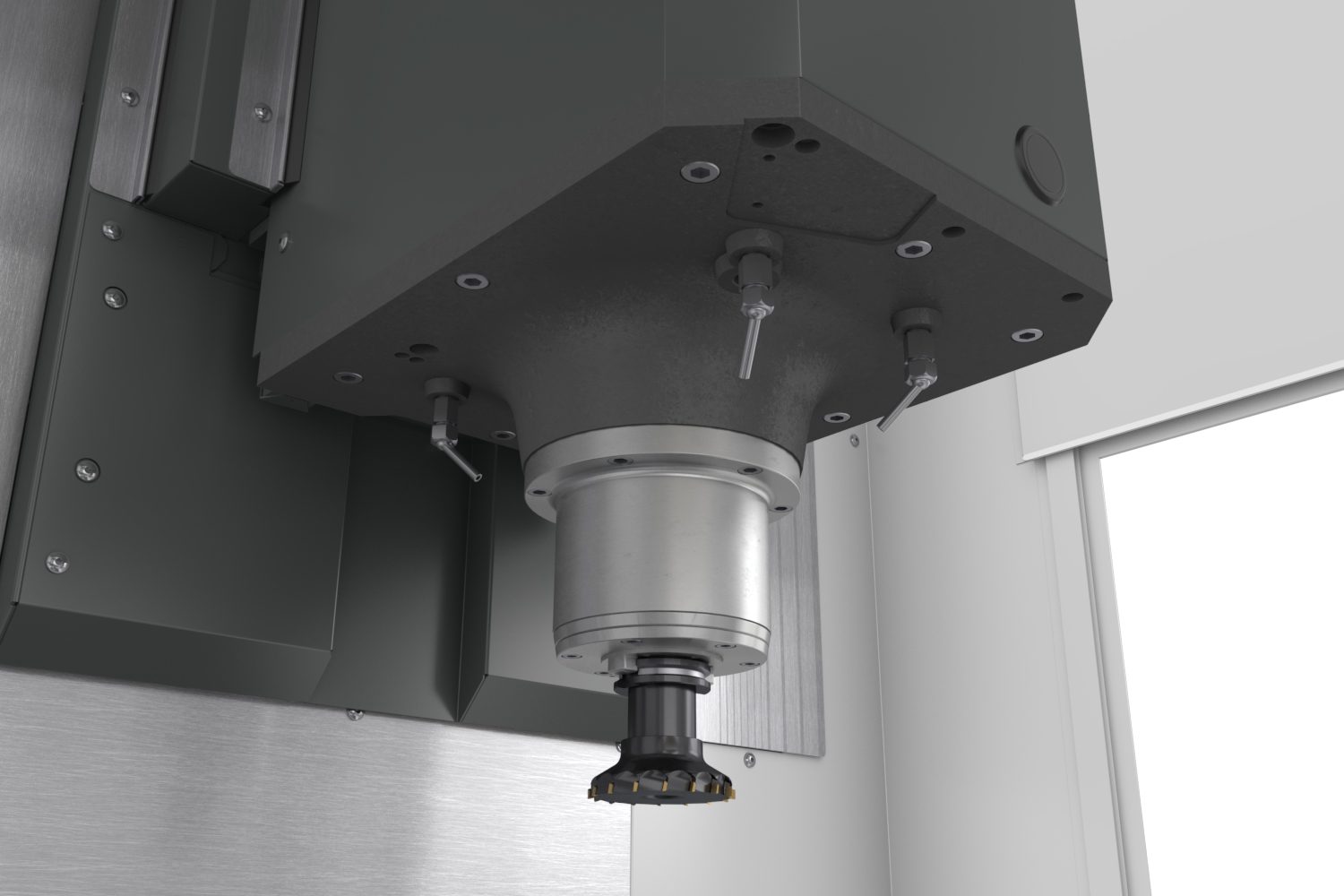 HUSILLO
	
Potencia Máxima	      22.4 kW
Par máximo	      122.0 Nm @2000 RPM
Velocidad máxima    12000 RPM
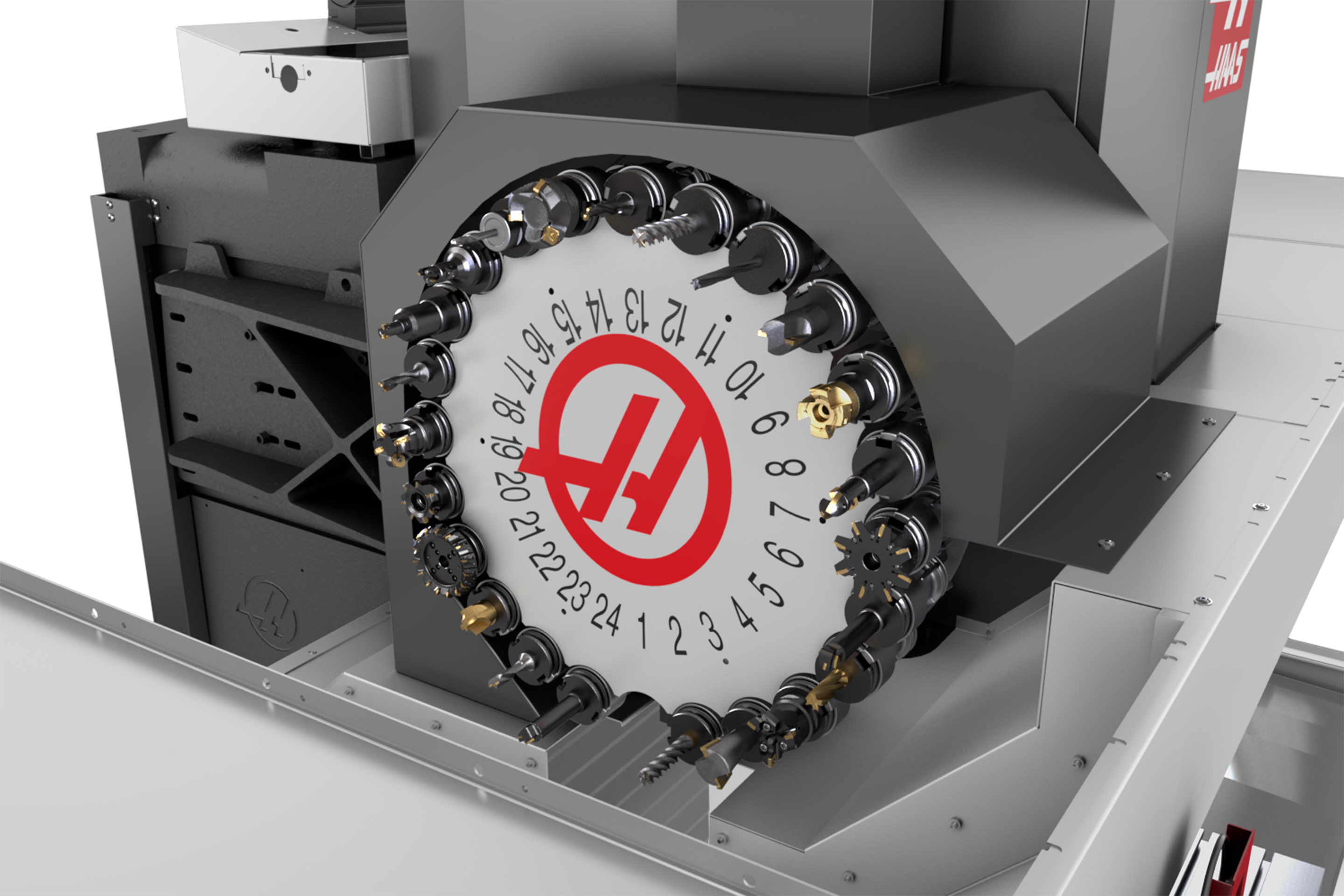 HERRAMIENTAS
	
Capacidad	      30 + 1
Peso máximo	      5.4 Kg
Tiempo de cambio    3.2 seg
HERRAMIENTAS
	
Capacidad                   30+1
Peso herramienta	      5.4 kg
Tiempo	                      3.6 seg
VELOCIDAD	

Corte máximo                       21.2 m/min
Movimientos rápidos X	30.5 m/min
Movimientos rápidos Y	30.5 m/min
Movimientos rápidos Z	30.5 m/min
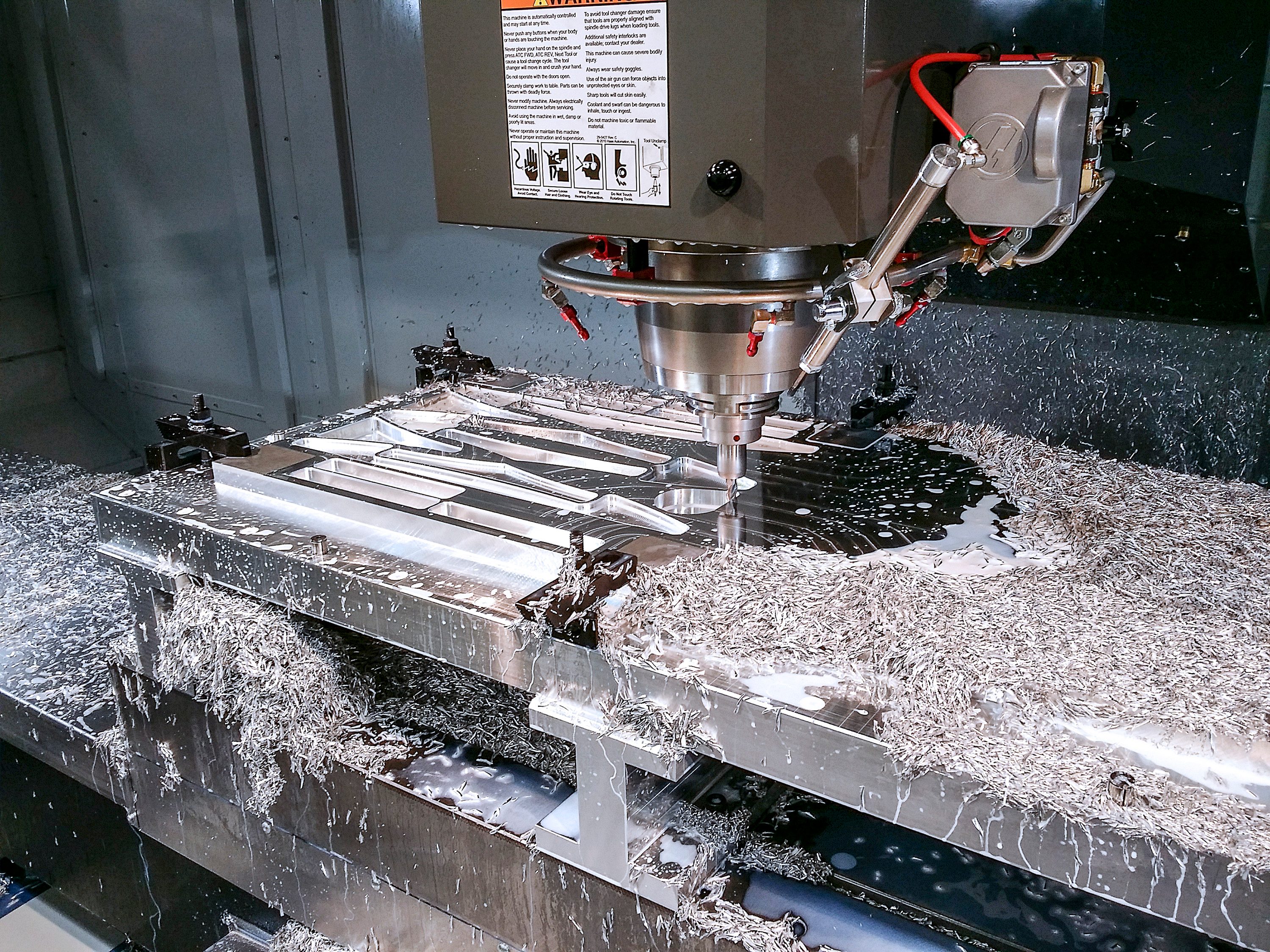 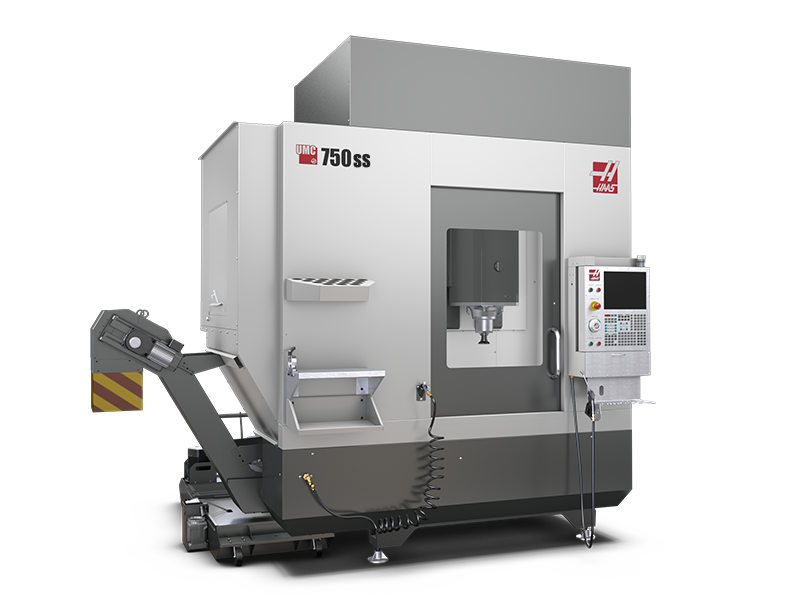 10
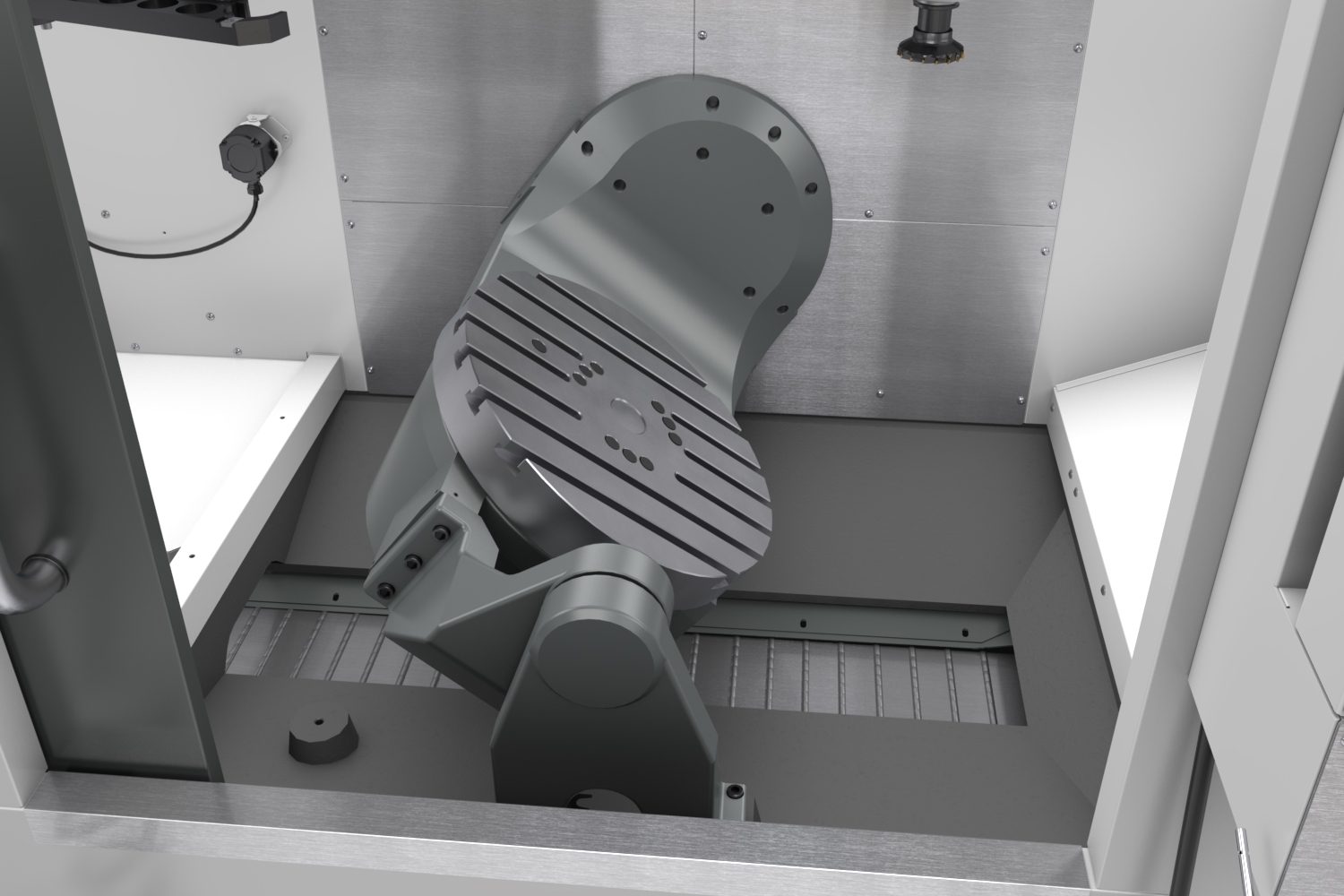 RECORRIDOS
	
Eje X	762 mm
Eje Y	508 mm
Eje Z	508 mm
Eje B	120° a -35°
Eje C	360°
PLATO
	
Diámetro               500 mm
Peso máximo        300 Kg
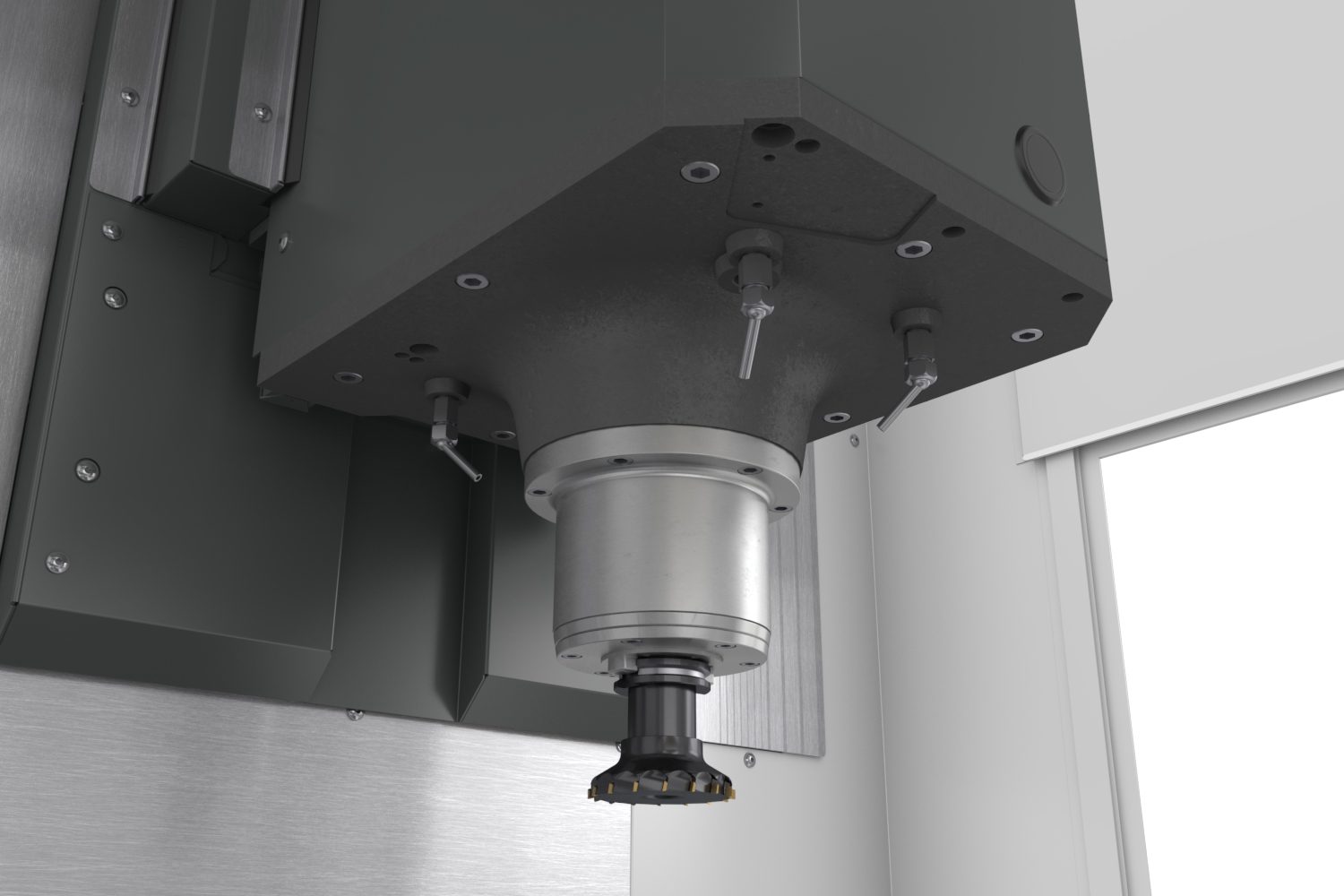 HUSILLO
	
Potencia Máxima	      22.4 kW
Par máximo	      122.0 Nm @2000 RPM
Velocidad máxima    12000 RPM
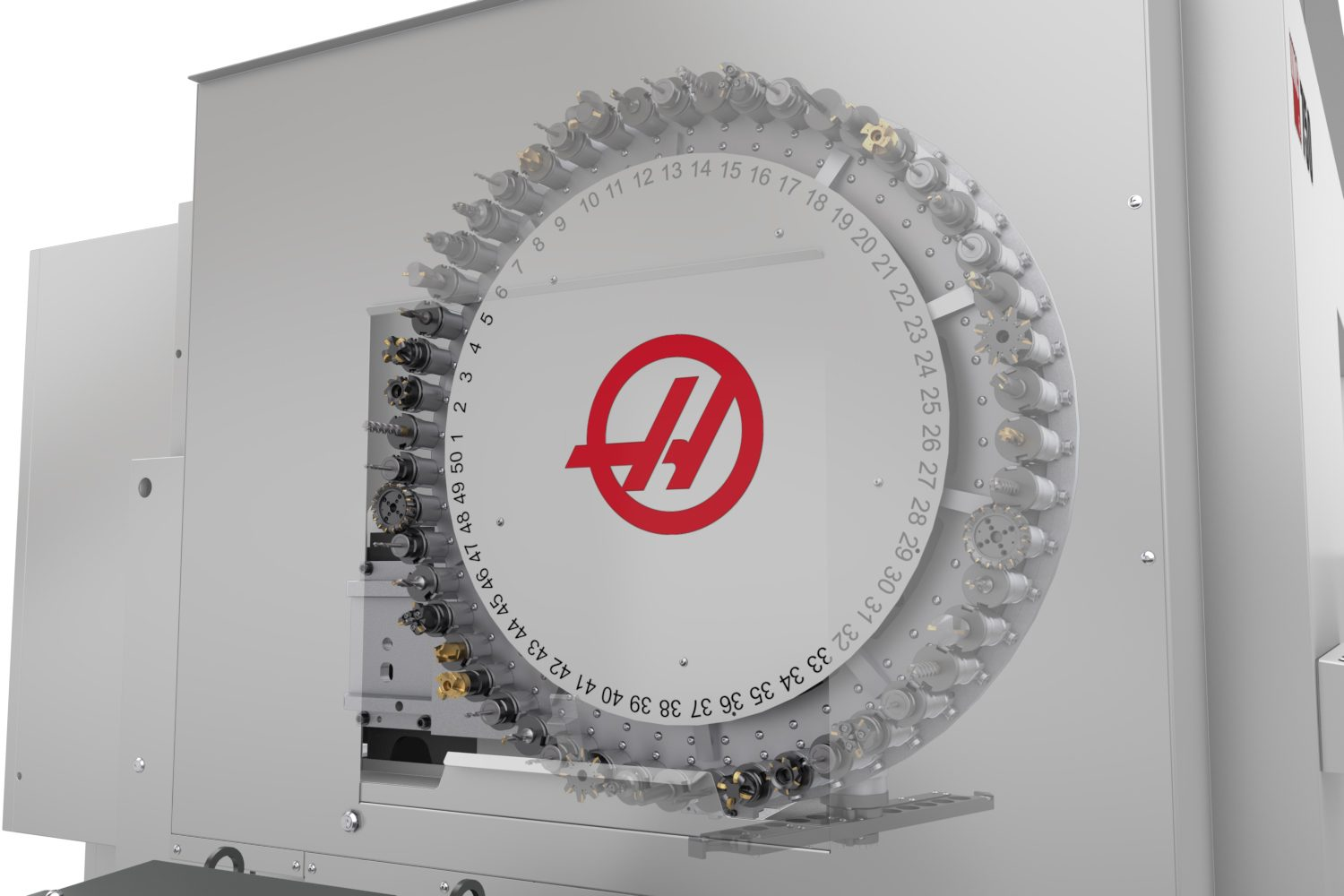 HERRAMIENTAS
	
Capacidad                   30+1
Peso herramienta	      5.4 kg
Tiempo	                      3.6 seg
HERRAMIENTAS
	
Capacidad	      30 + 1
Peso máximo	      5.4 Kg
Tiempo de cambio    2.4 seg
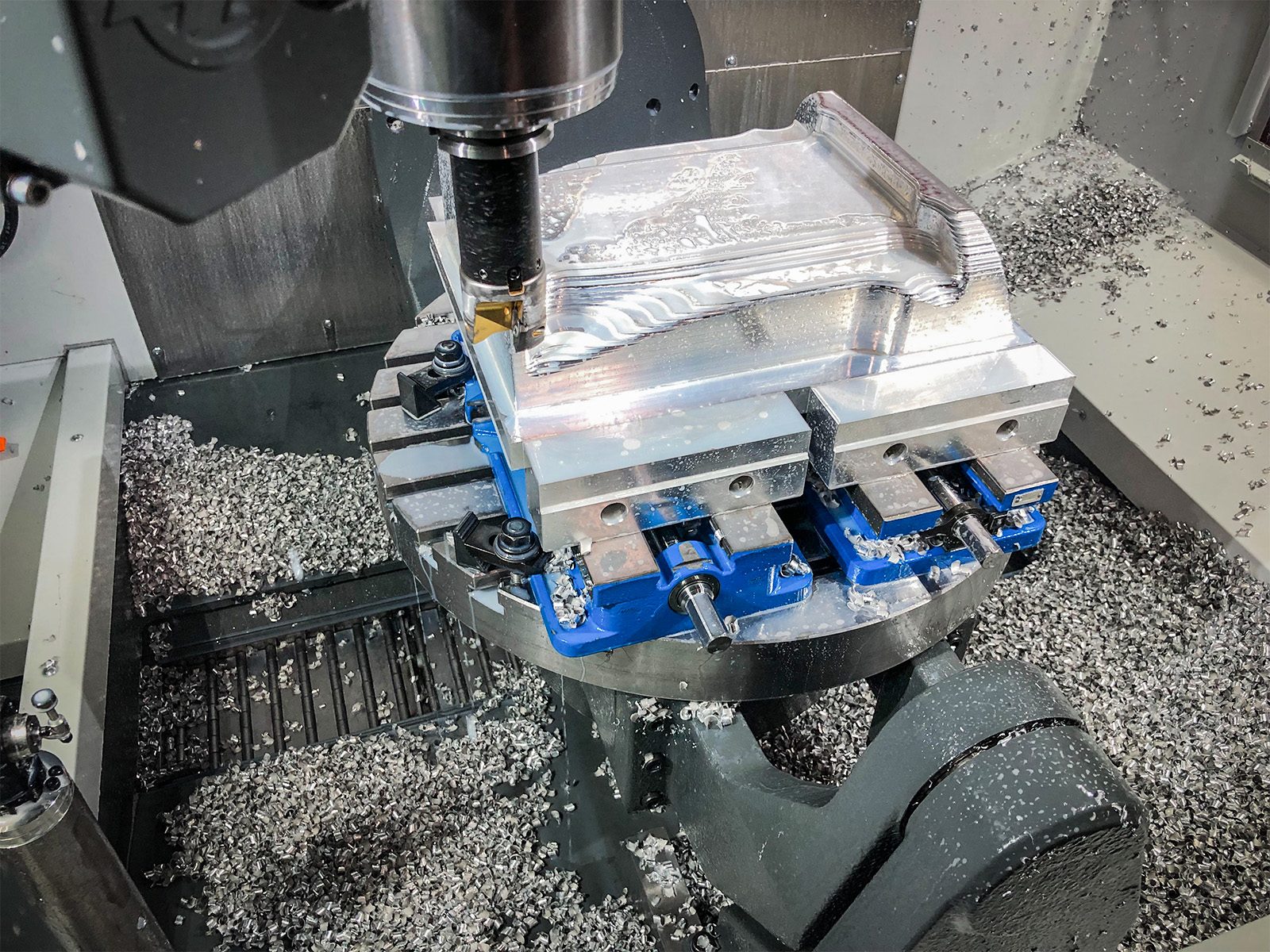 VELOCIDAD	

Corte máximo                       16.5 m/min
Movimientos rápidos X	30.5 m/min
Movimientos rápidos Y	30.5 m/min
Movimientos rápidos Z	30.5 m/min
Eje B                                       179°/seg
Eje C                                       179°/seg
15
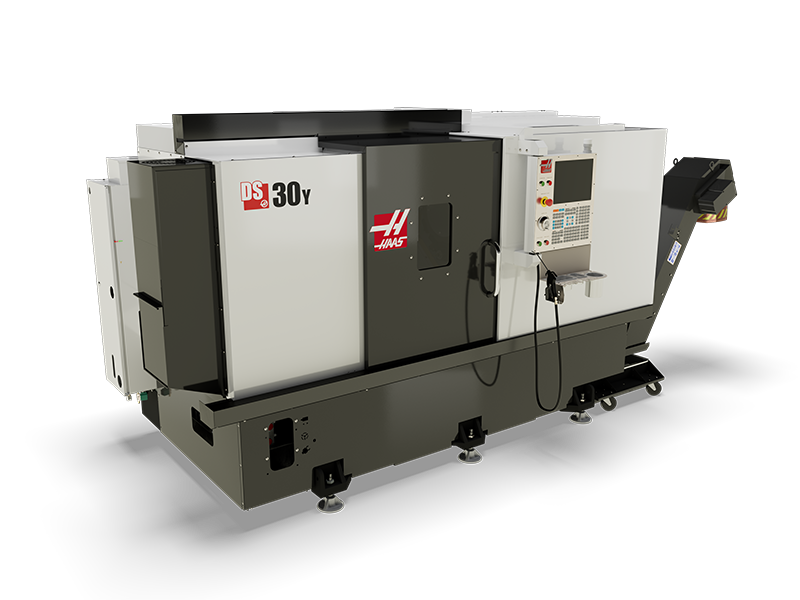 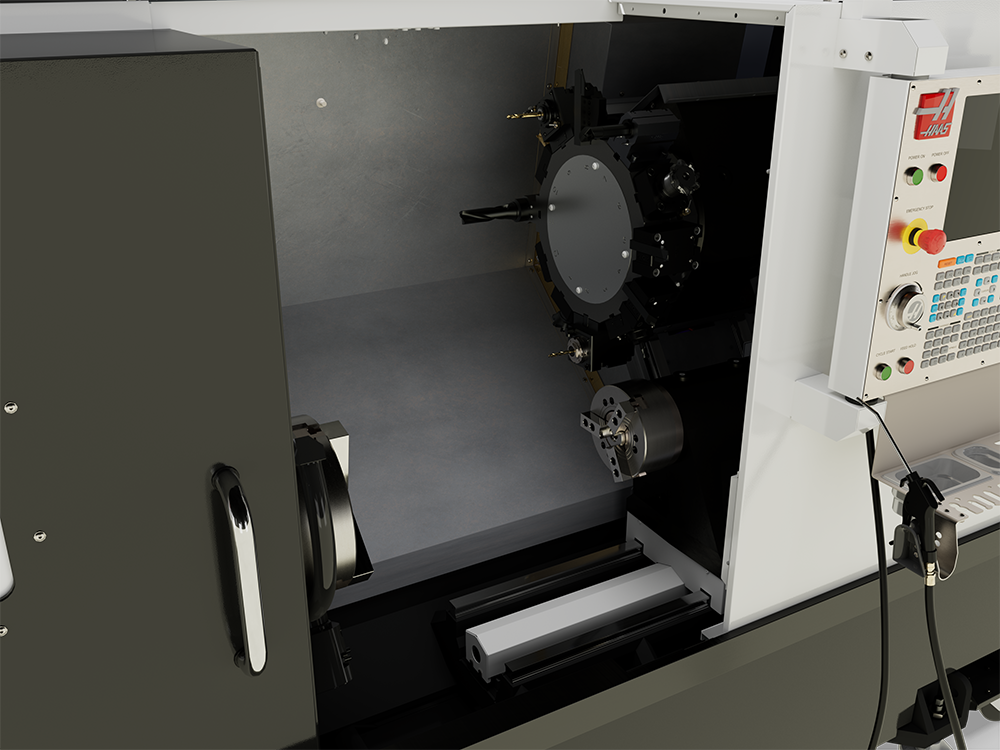 RECORRIDOS
	
Eje X	239 mm
Eje Y	± 51 mm
Eje Z	826 mm
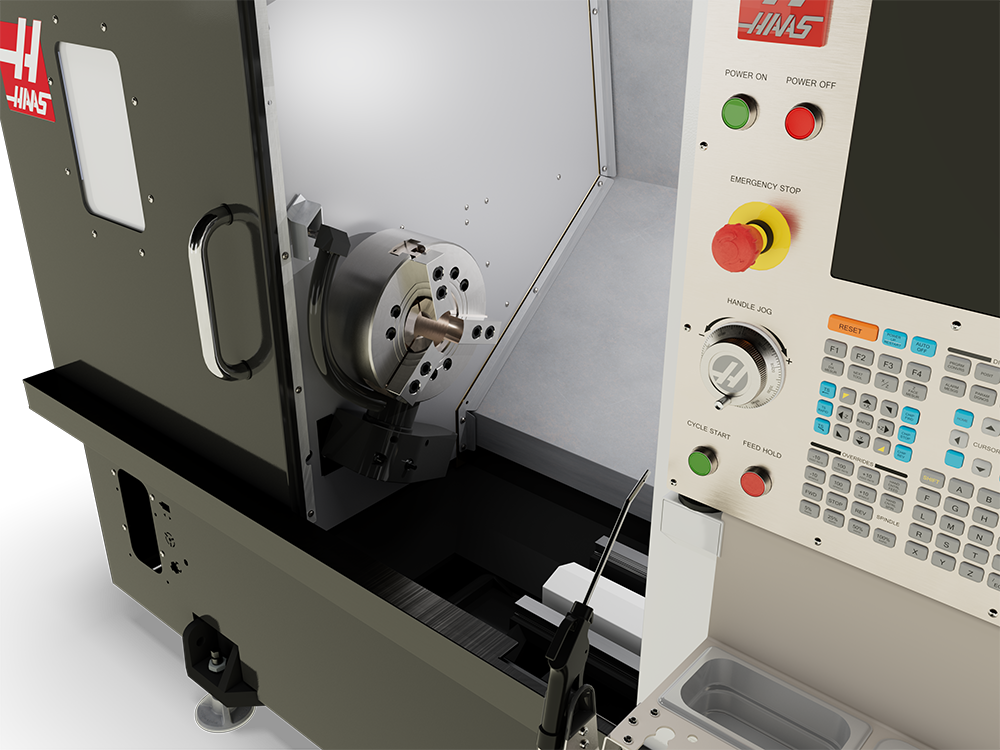 HUSILLO PRINCIPAL
	
Chuck                           210 mm
Tamaño de nariz        A2-6
Potencia Máxima	      22.4 kW
Par máximo	      373.0 Nm @500 RPM
Velocidad máxima    4000 RPM
Draw Tube Bore    Ø 76 mm
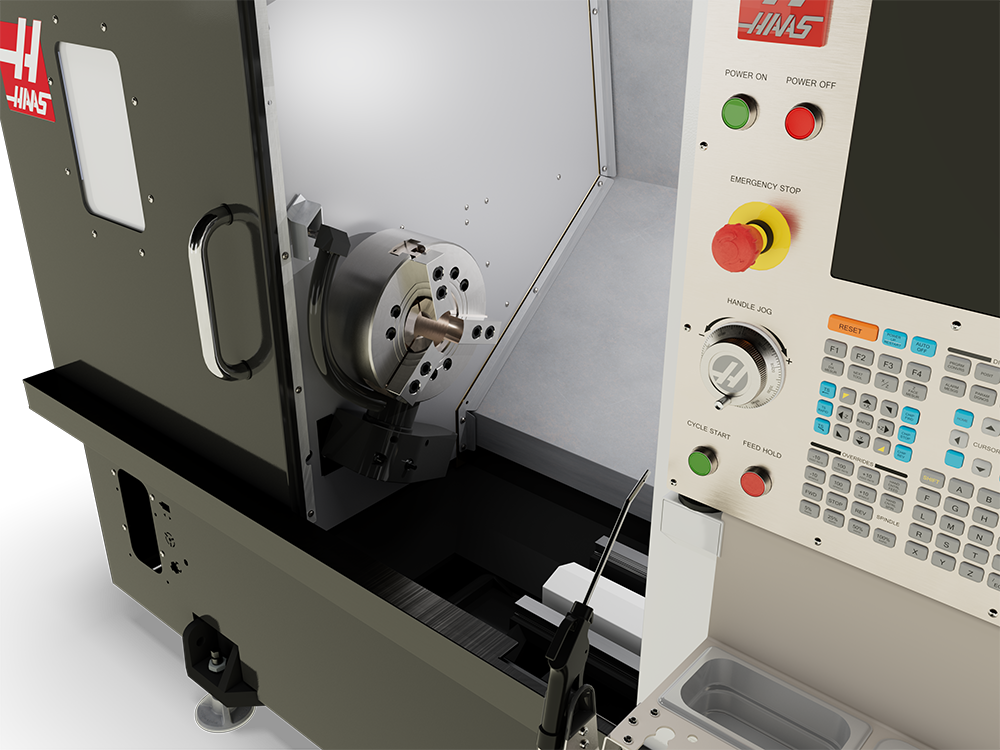 EJE “C” HUSILLO PRINCIPAL
	
Potencia Máxima	                3.7 kW
Par máximo de freno     339.0 Nm 
Velocidad máxima          60 RPM
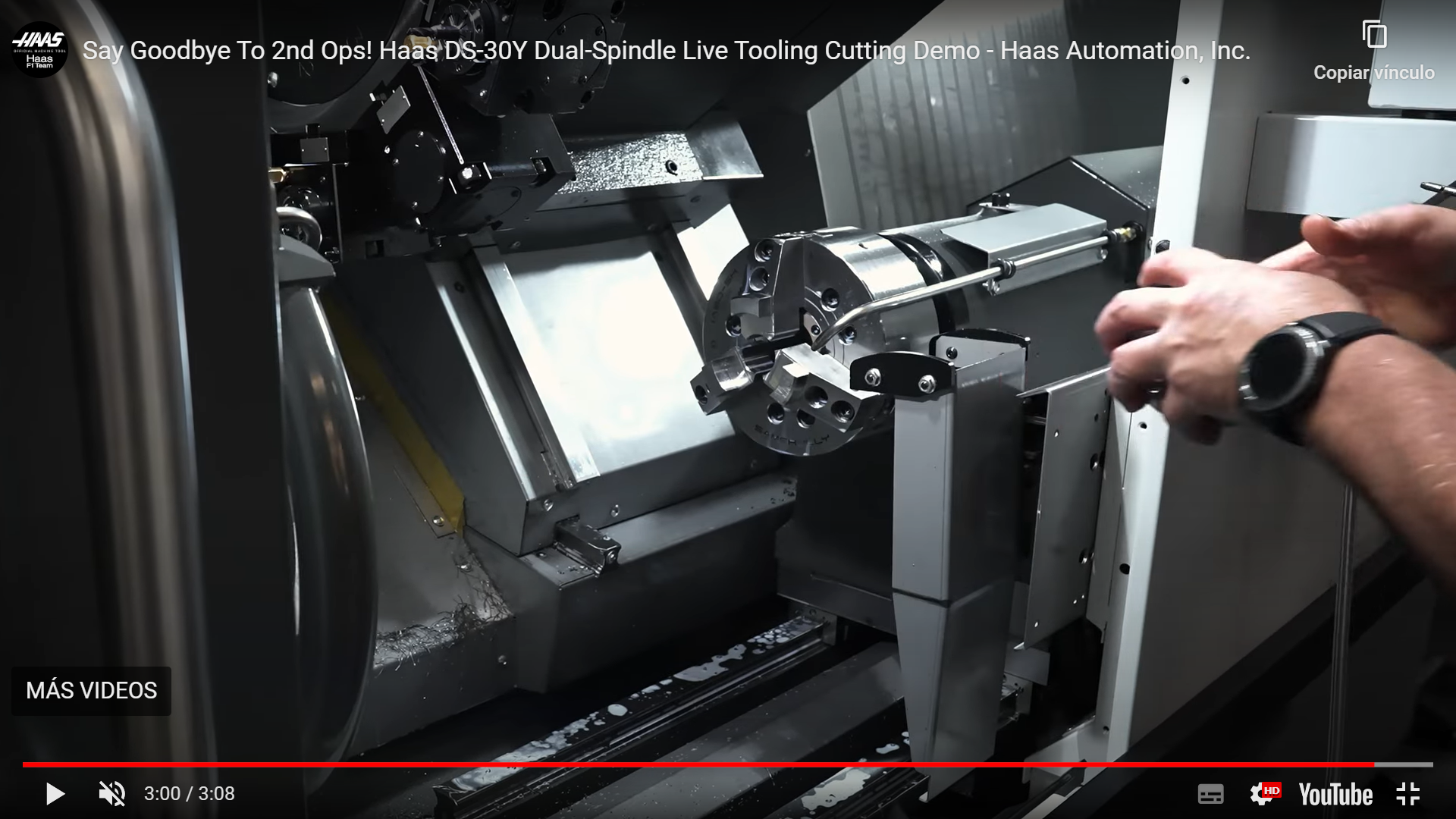 HUSILLO SECUNDARIO
	
Chuck                           210 mm
Tamaño de nariz        A2-5
Potencia Máxima	      11.2 kW
Par máximo	      135.6 Nm @870 RPM
Velocidad máxima    4000 RPM
Chuck Bore             Ø 50.8 x 49.5 mm profundidad
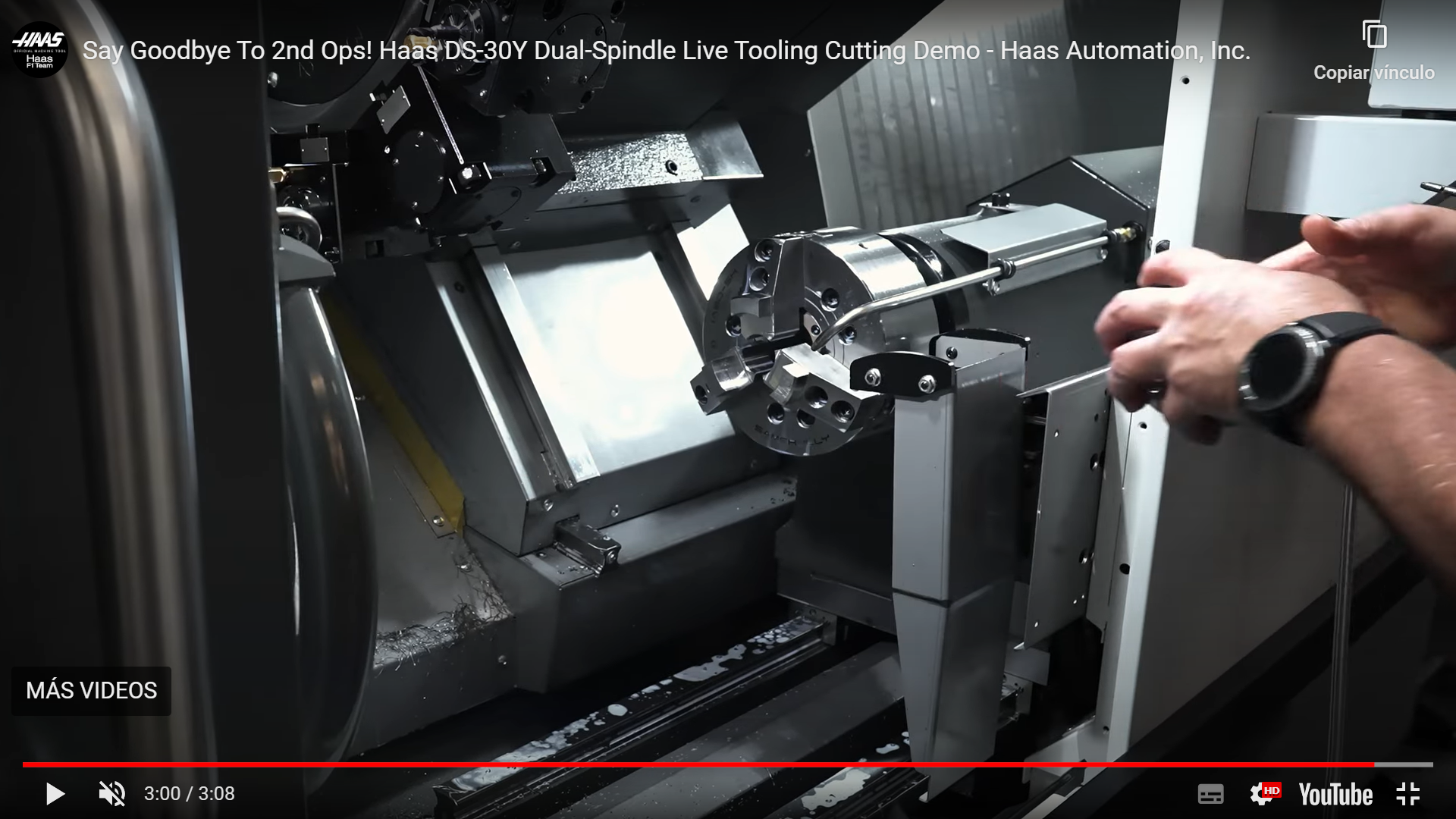 EJE “C” HUSILLO SECUNDARIO
	
Potencia Máxima	                3.7 kW
Par máximo de freno     190.0 Nm 
Velocidad máxima          60 RPM
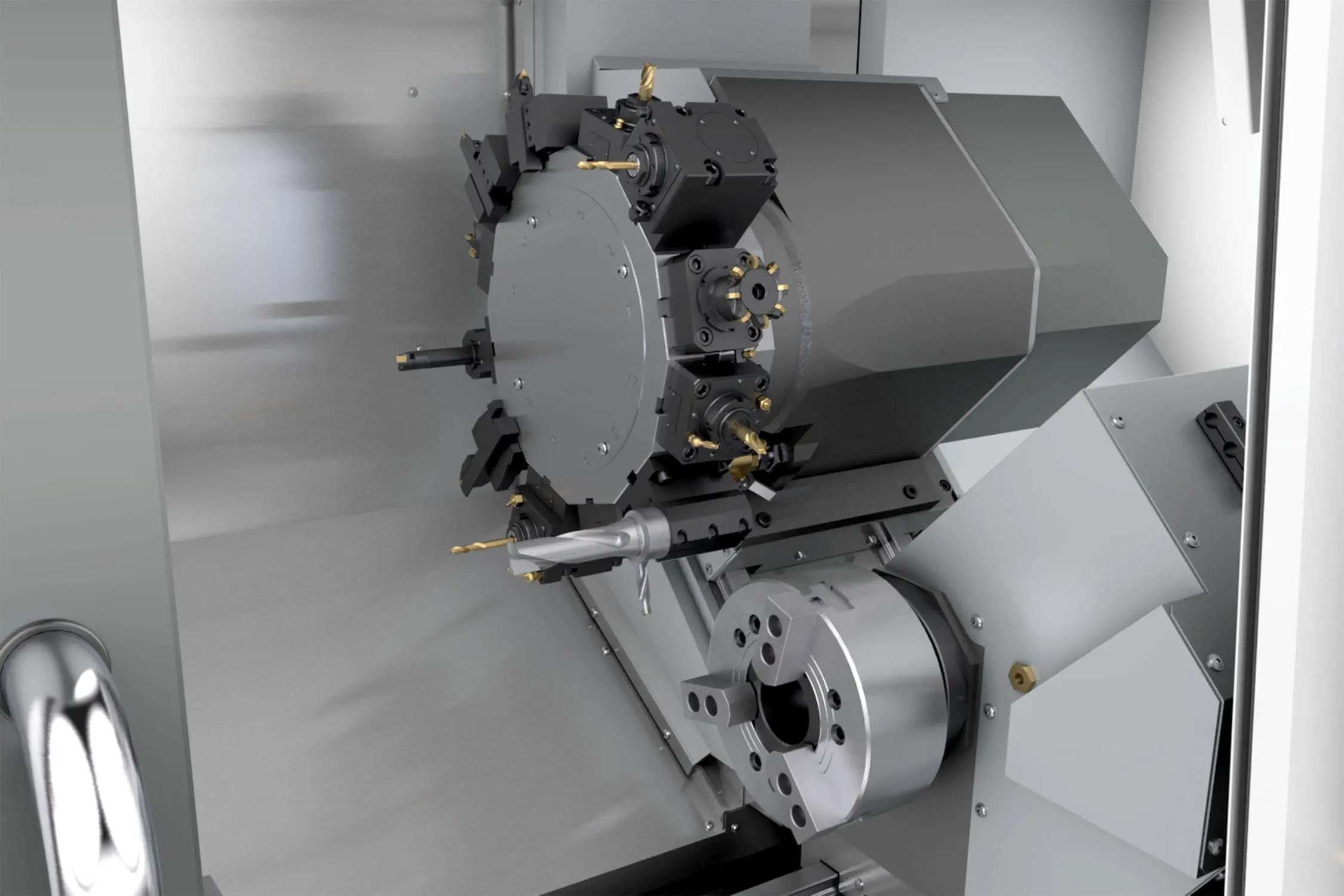 TORRETA
	
Número de estaciones                 12
Live tools                           4000 RPM
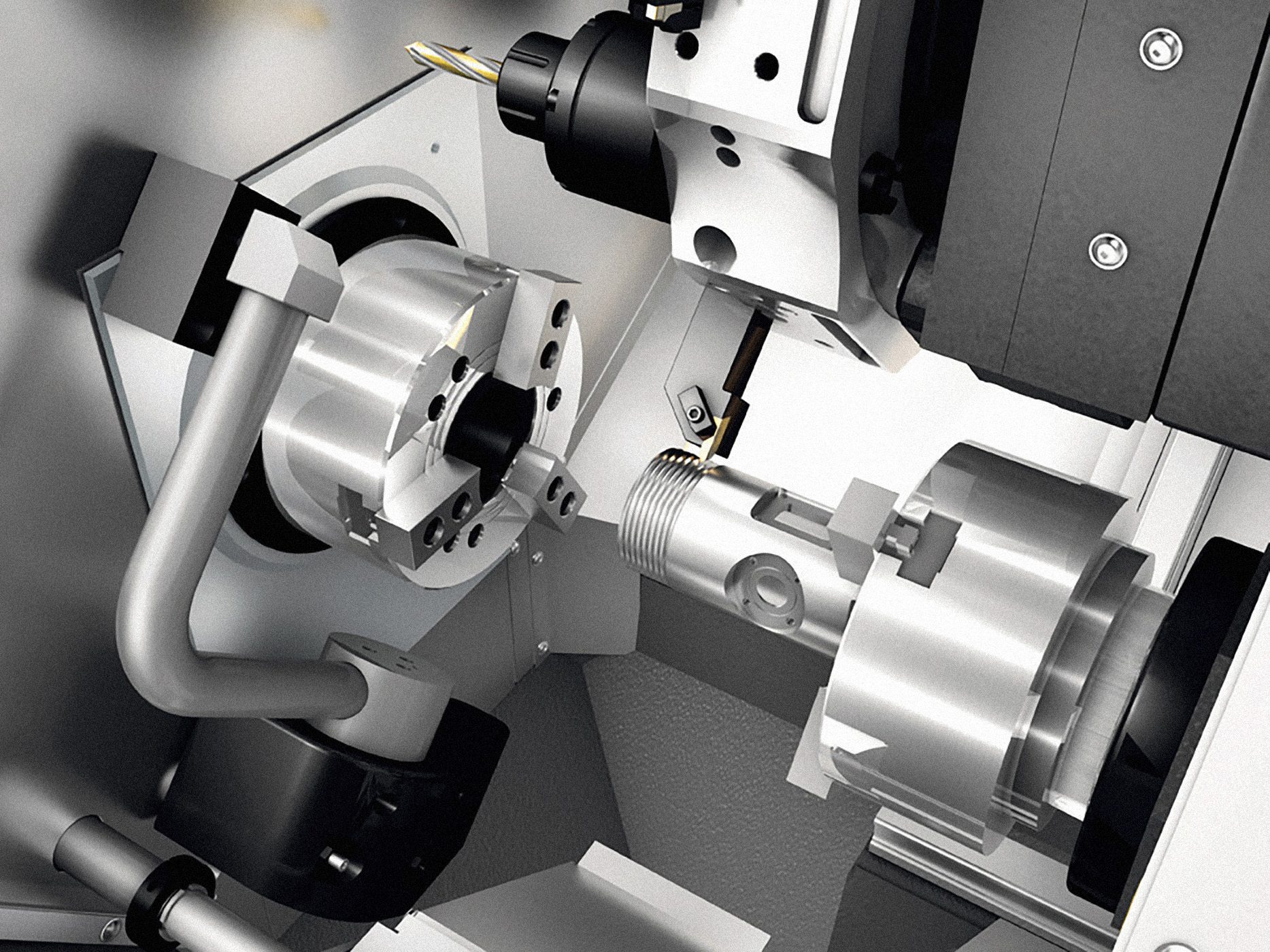 VELOCIDAD
	
Movimientos rápidos X	12.0 m/min
Movimientos rápidos Y	12.0 m/min
Movimientos rápidos Z	24.0 m/min
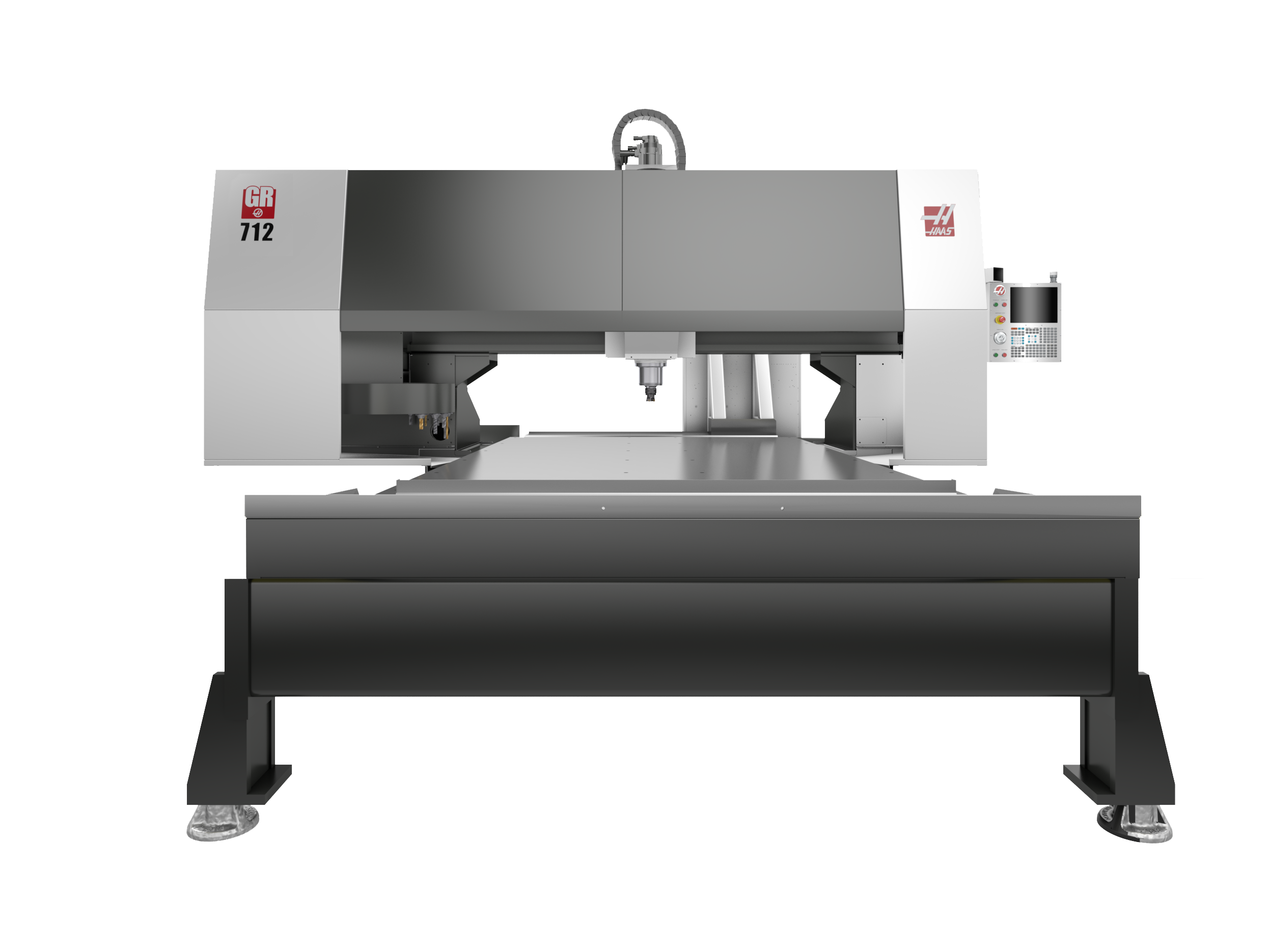 23
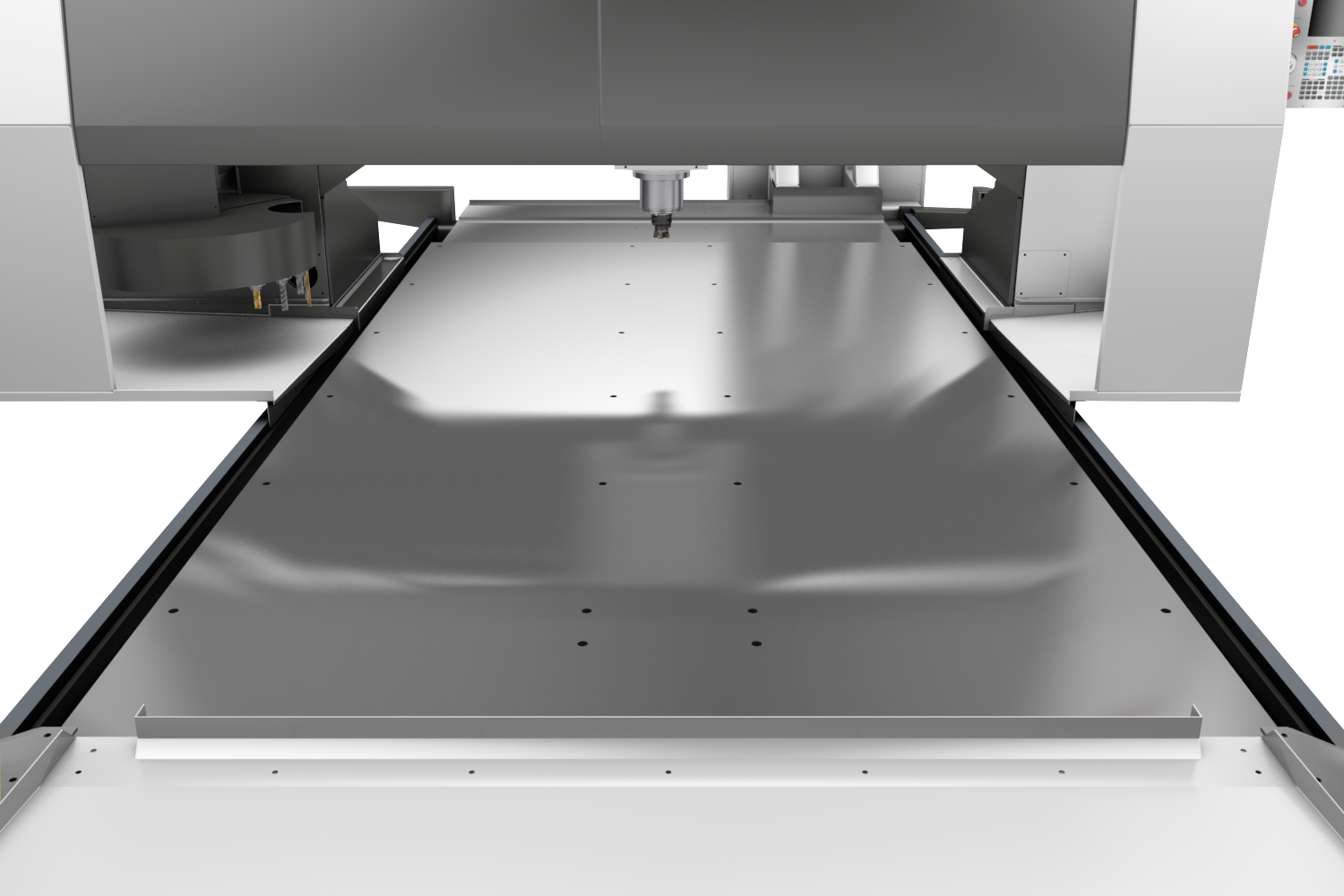 RECORRIDOS
	
Eje X	3683 mm
Eje Y	2159 mm
Eje Z	279 mm
MESA
	
Longitud              3658 mm
Ancho	              1829 mm
Peso máximo      2722 Kg
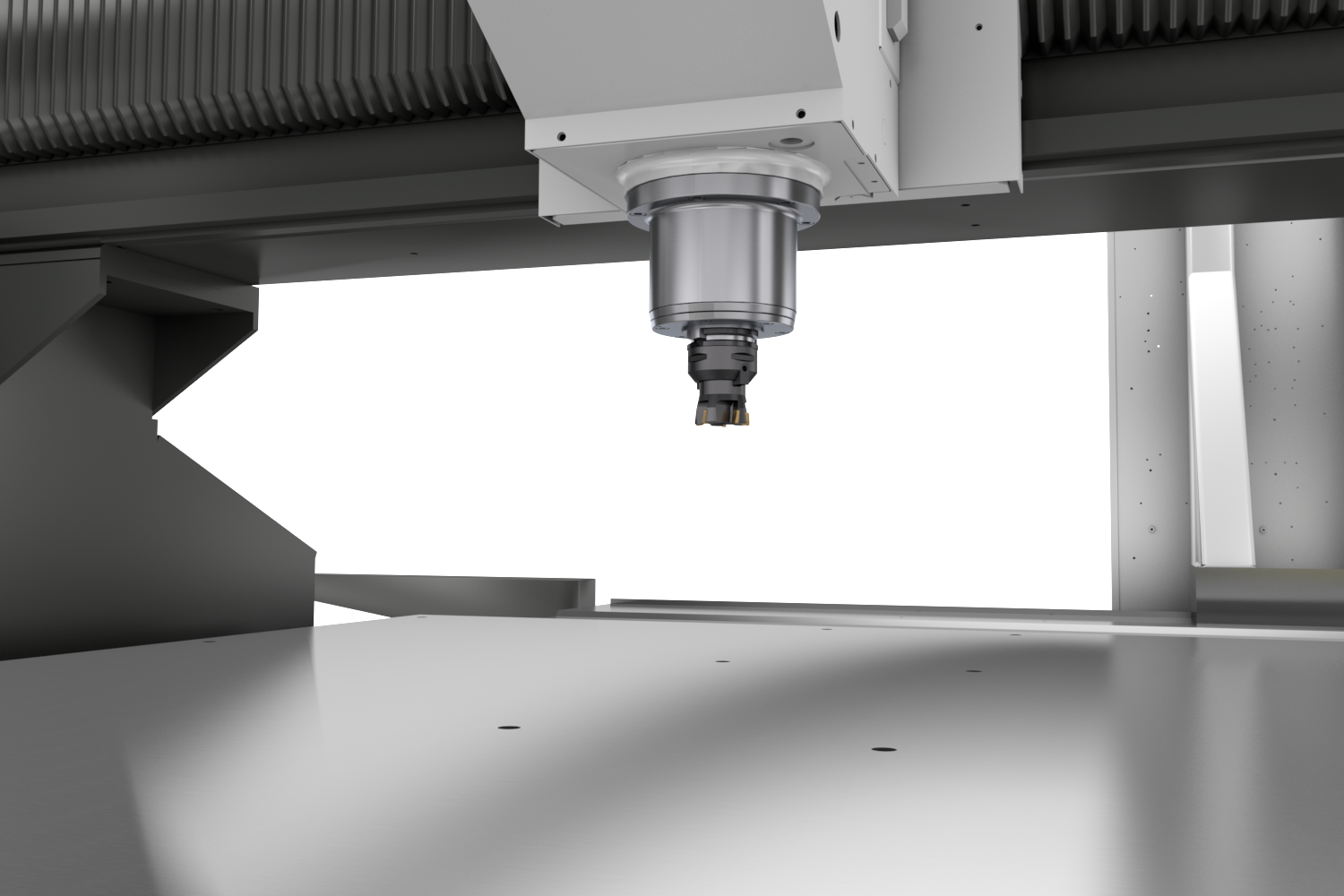 HUSILLO
	
Potencia Máxima	      11.2 kW
Par máximo	      65.0 Nm @1500 RPM
Velocidad máxima    8100 RPM
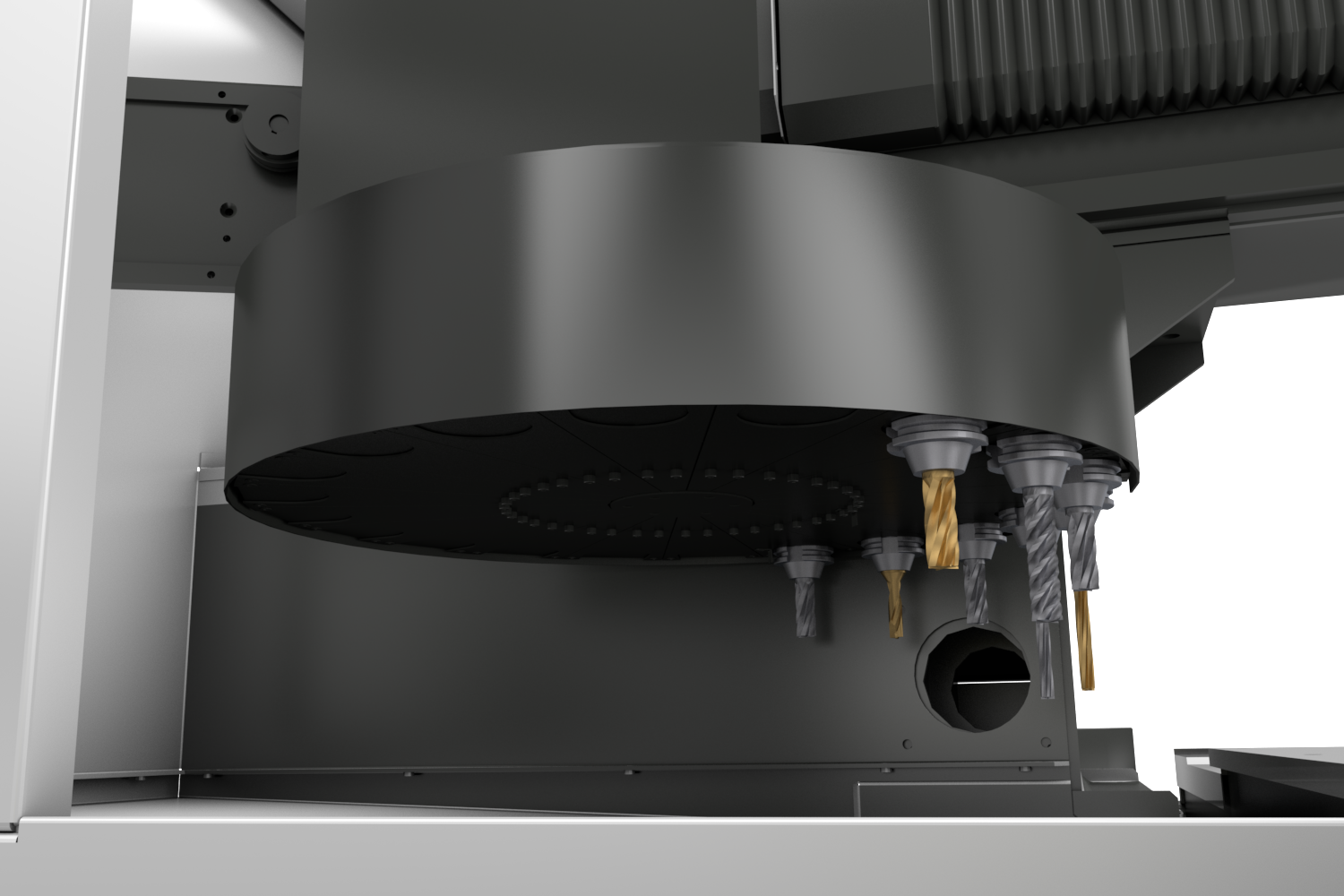 HERRAMIENTAS

Tipo sombrilla	
Capacidad	      10
VELOCIDAD	

Corte máximo                       20.3 m/min
Movimientos rápidos X	20.3 m/min
Movimientos rápidos Y	53.3 m/min
Movimientos rápidos Z	27.9 m/min
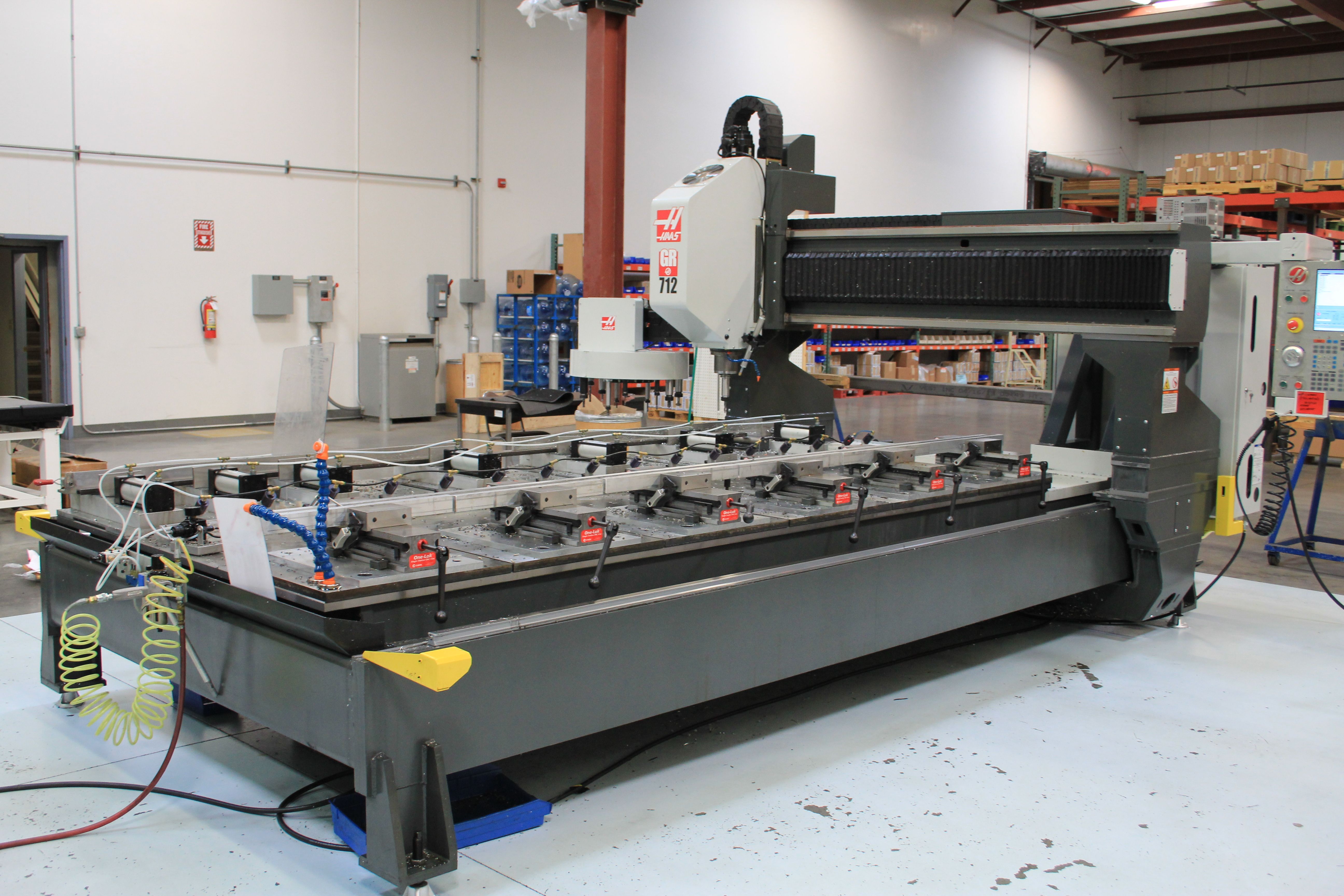 28
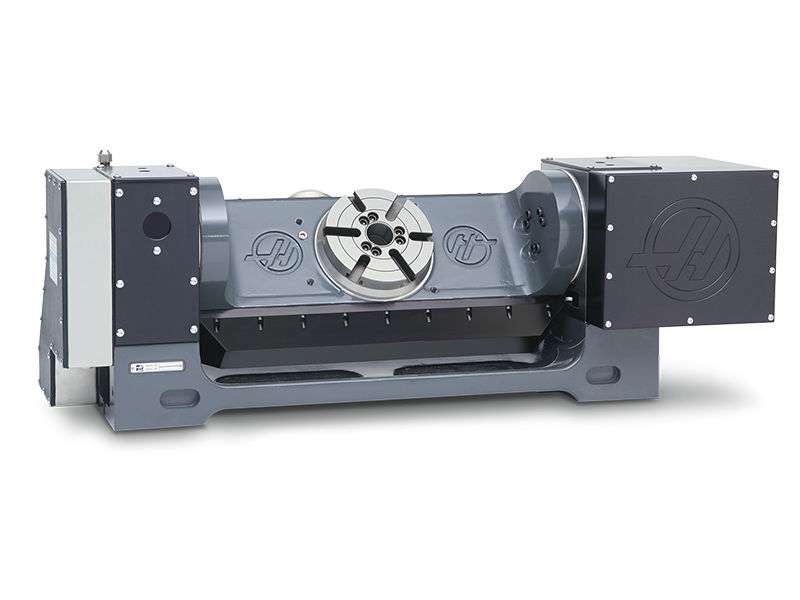 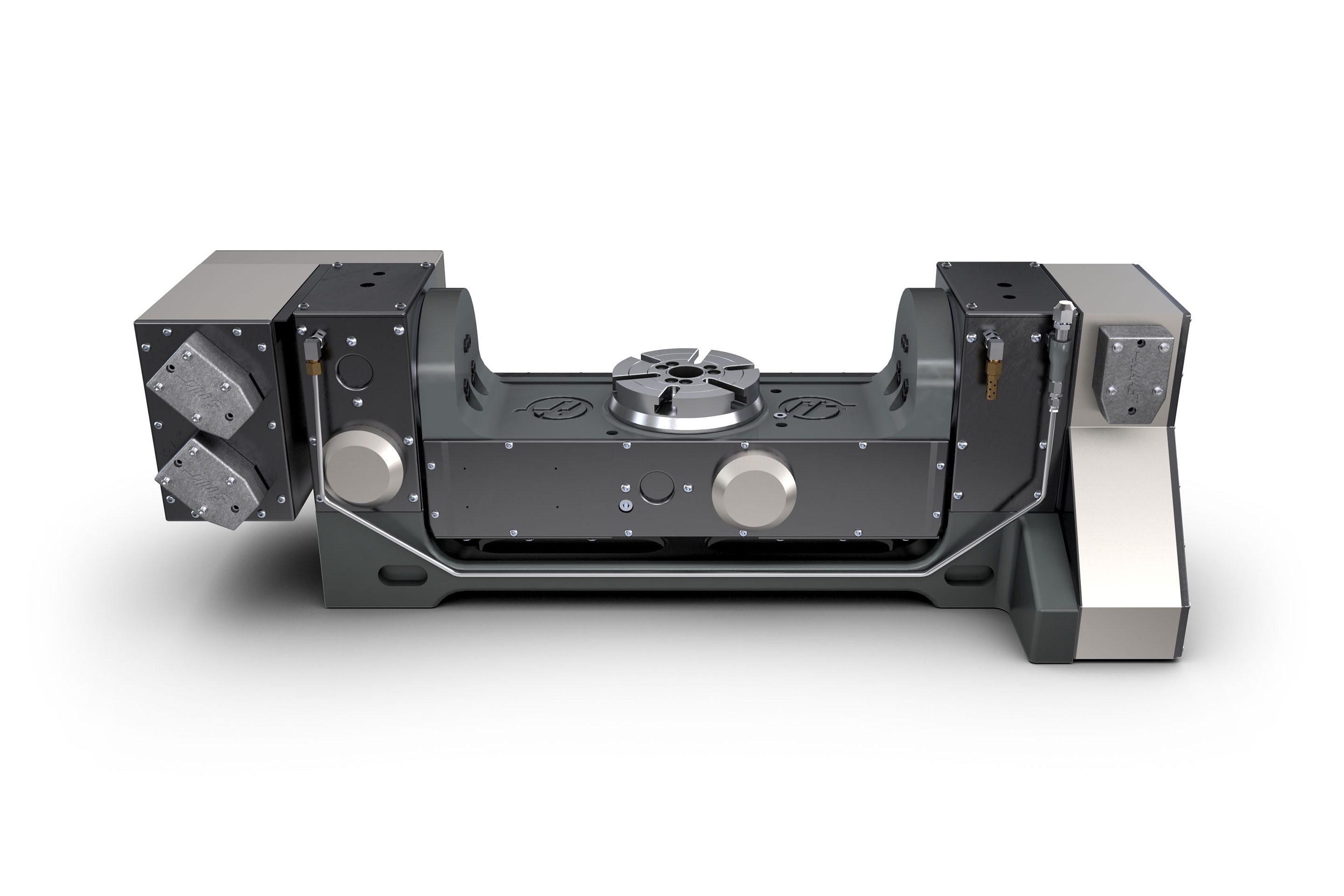 RECORRIDOS
	
Eje A	± 120°
Eje B	999.999°
MESA
	
Diámetro              160 mm
Peso máximo        49.9 Kg
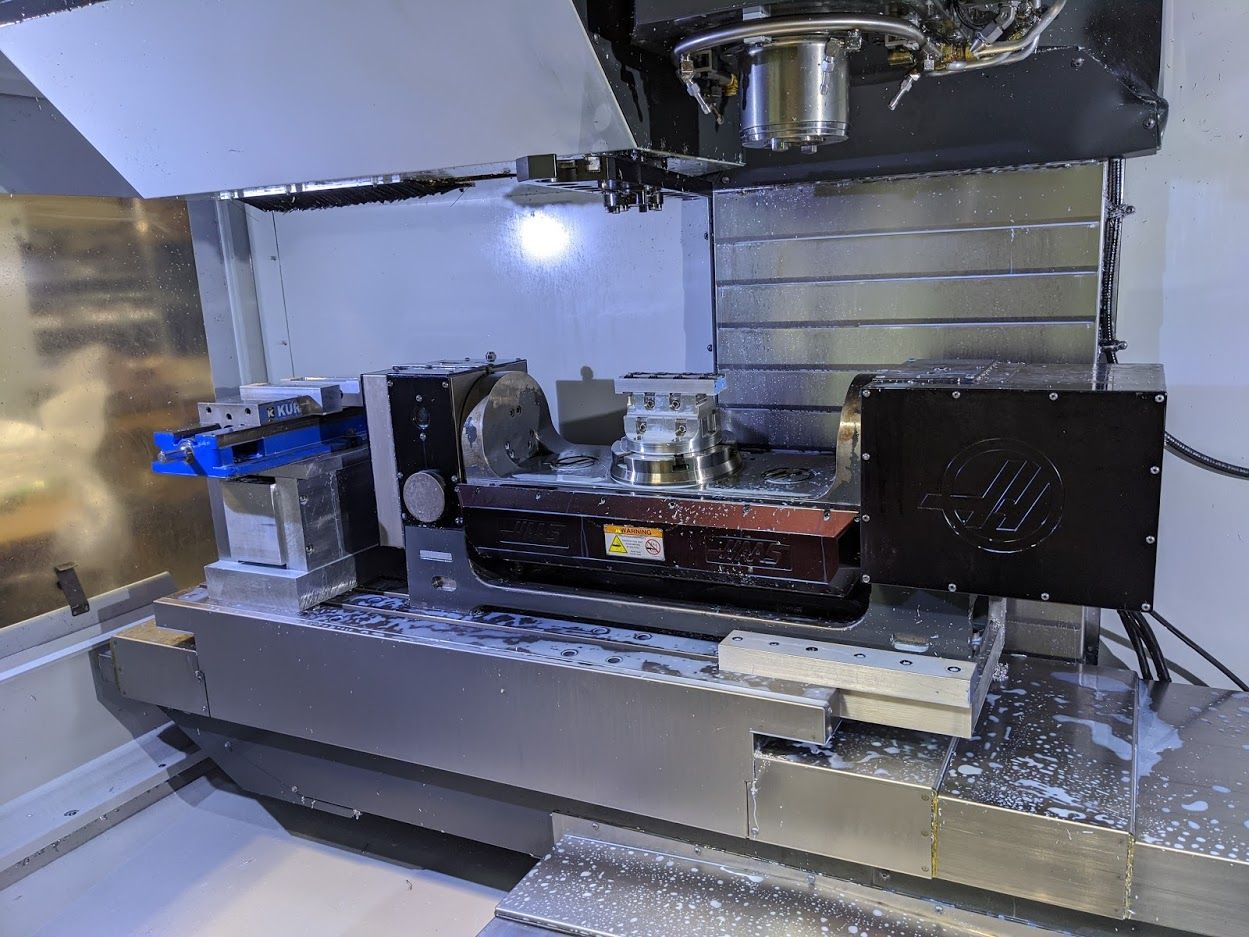 VELOCIDAD
	
Eje A	80°/seg
Eje B	80°/seg
PAR MÁXIMO
	
Eje A                       203 Nm
Eje B                       136 Nm
PRECISIÓN
	
Eje A	30 arc-sec
Eje B	30 arc-sec
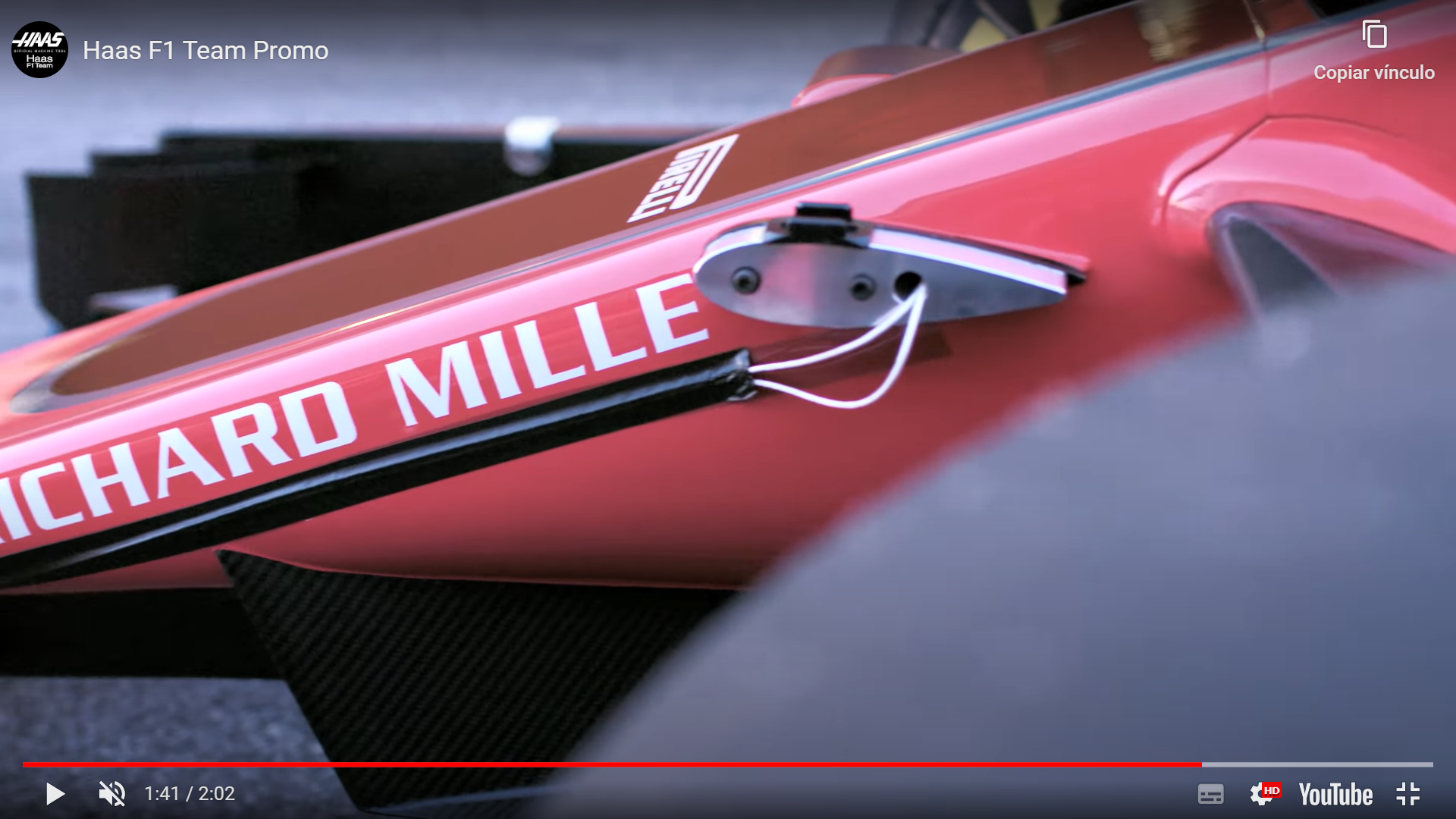 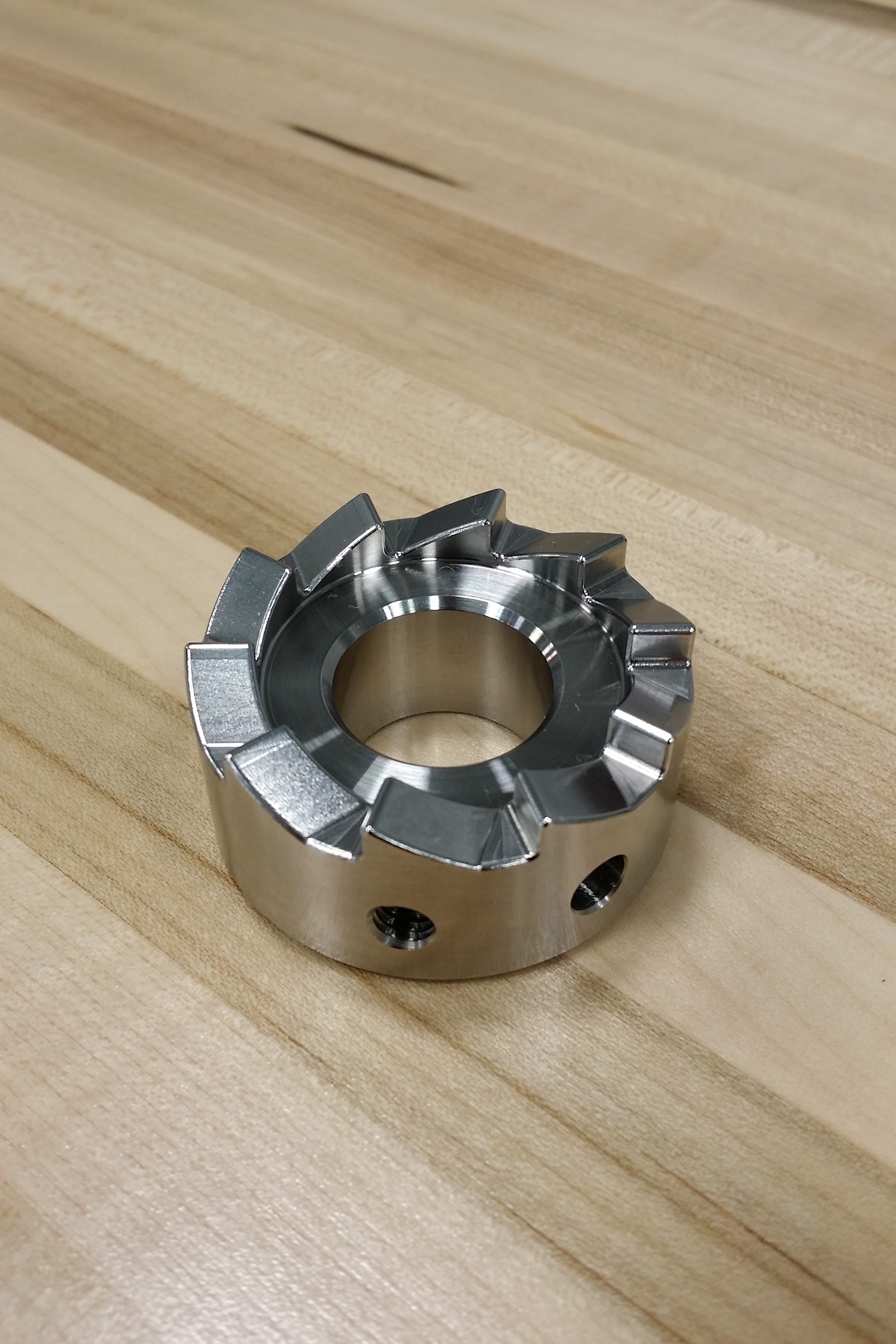 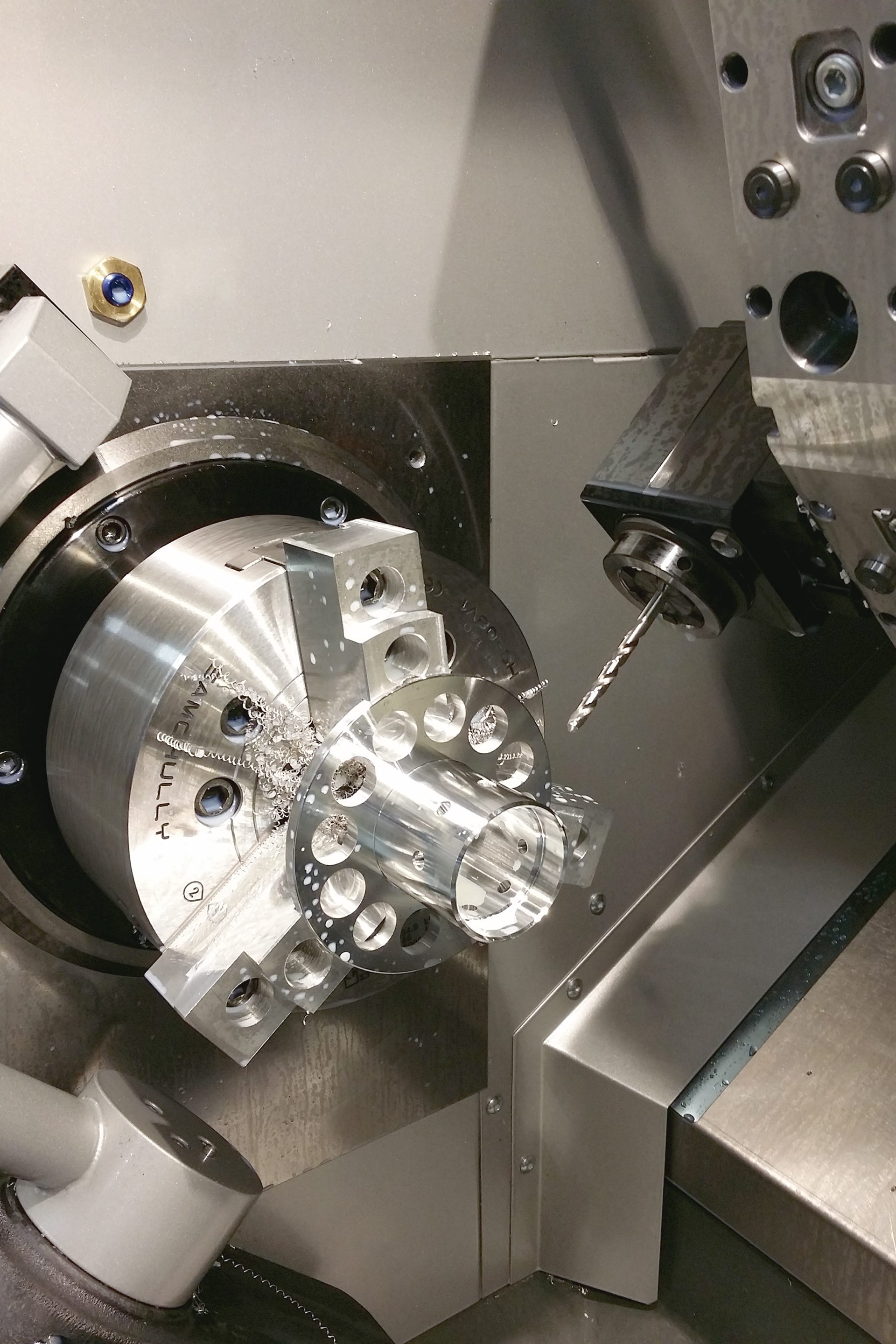 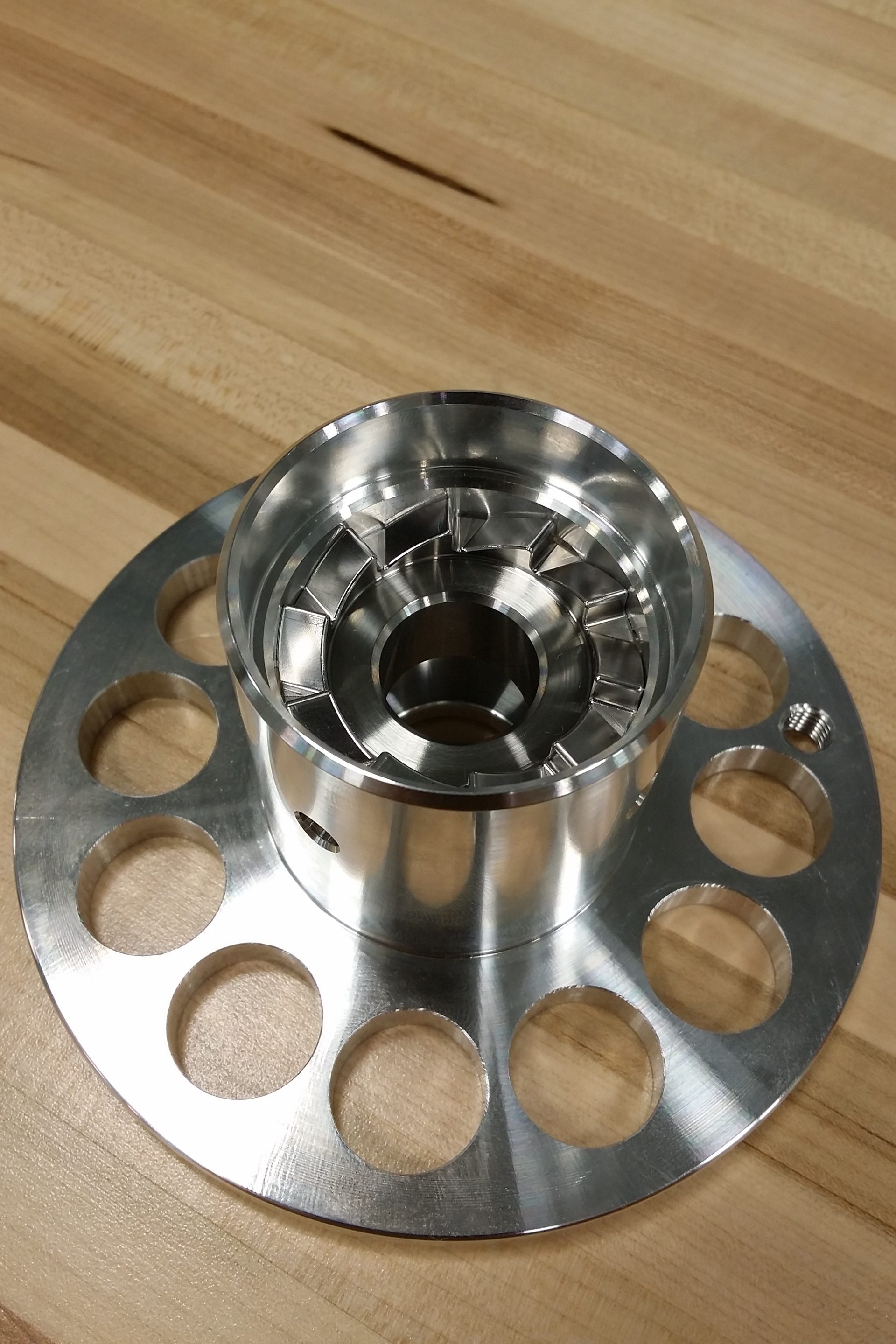 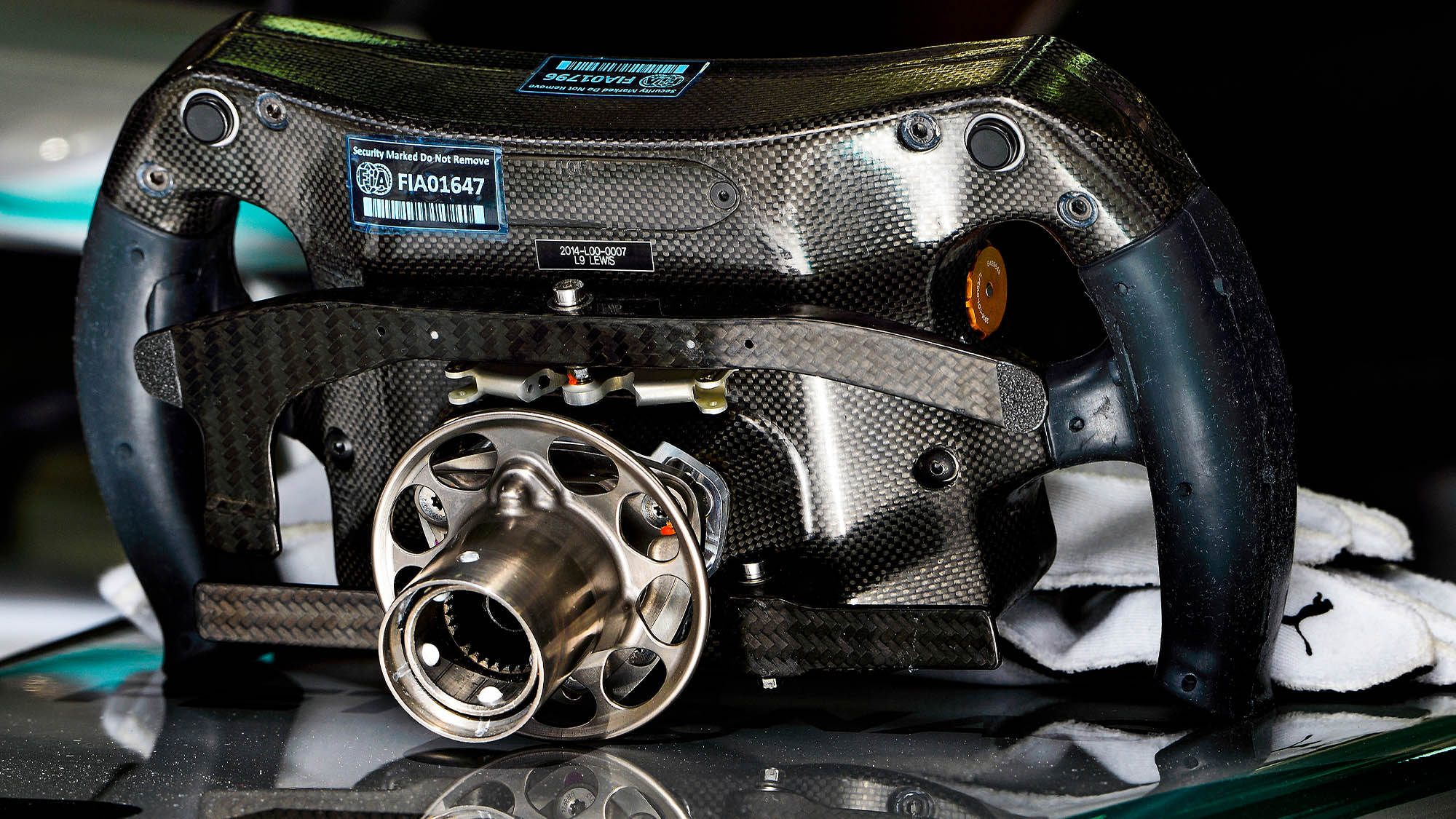 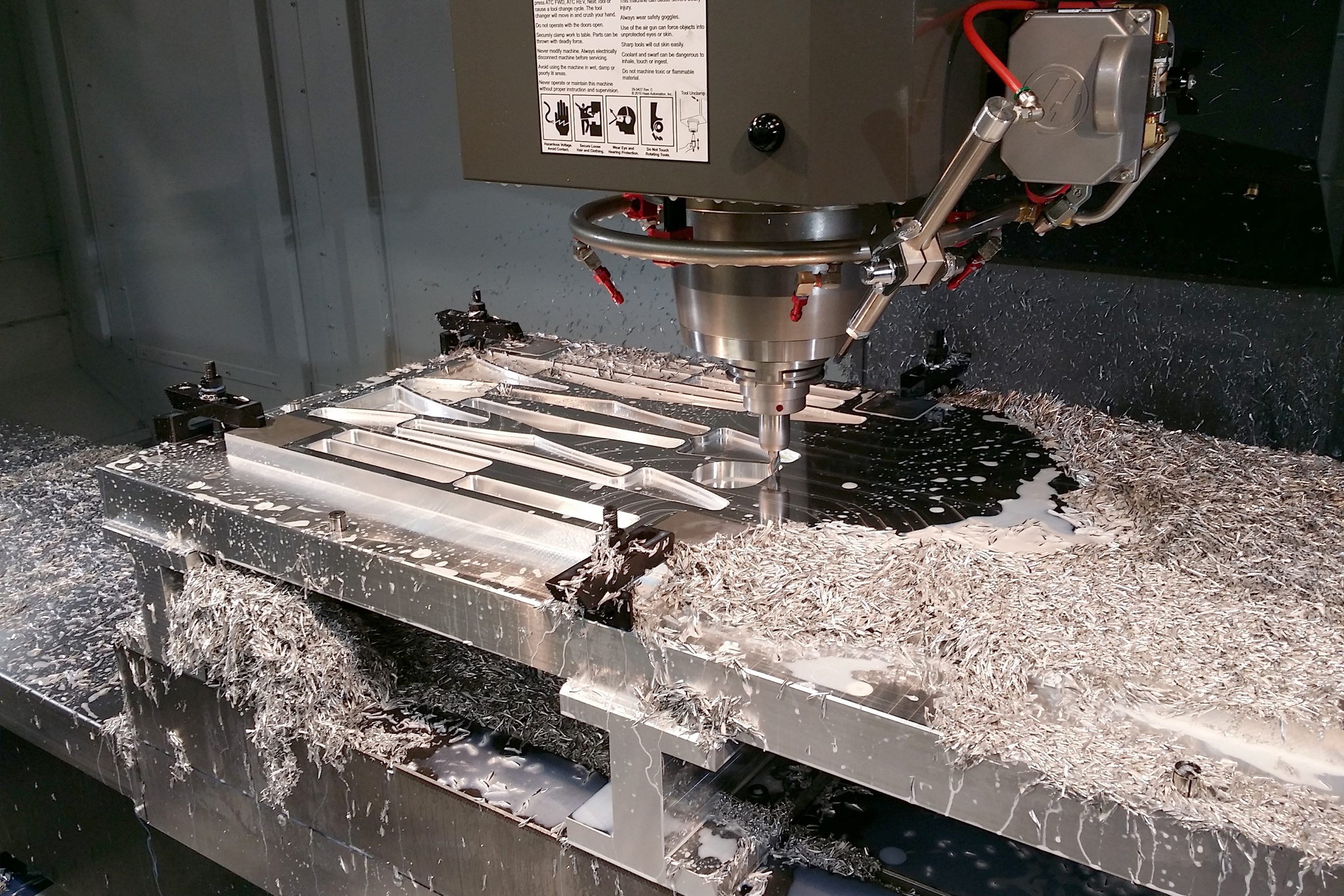 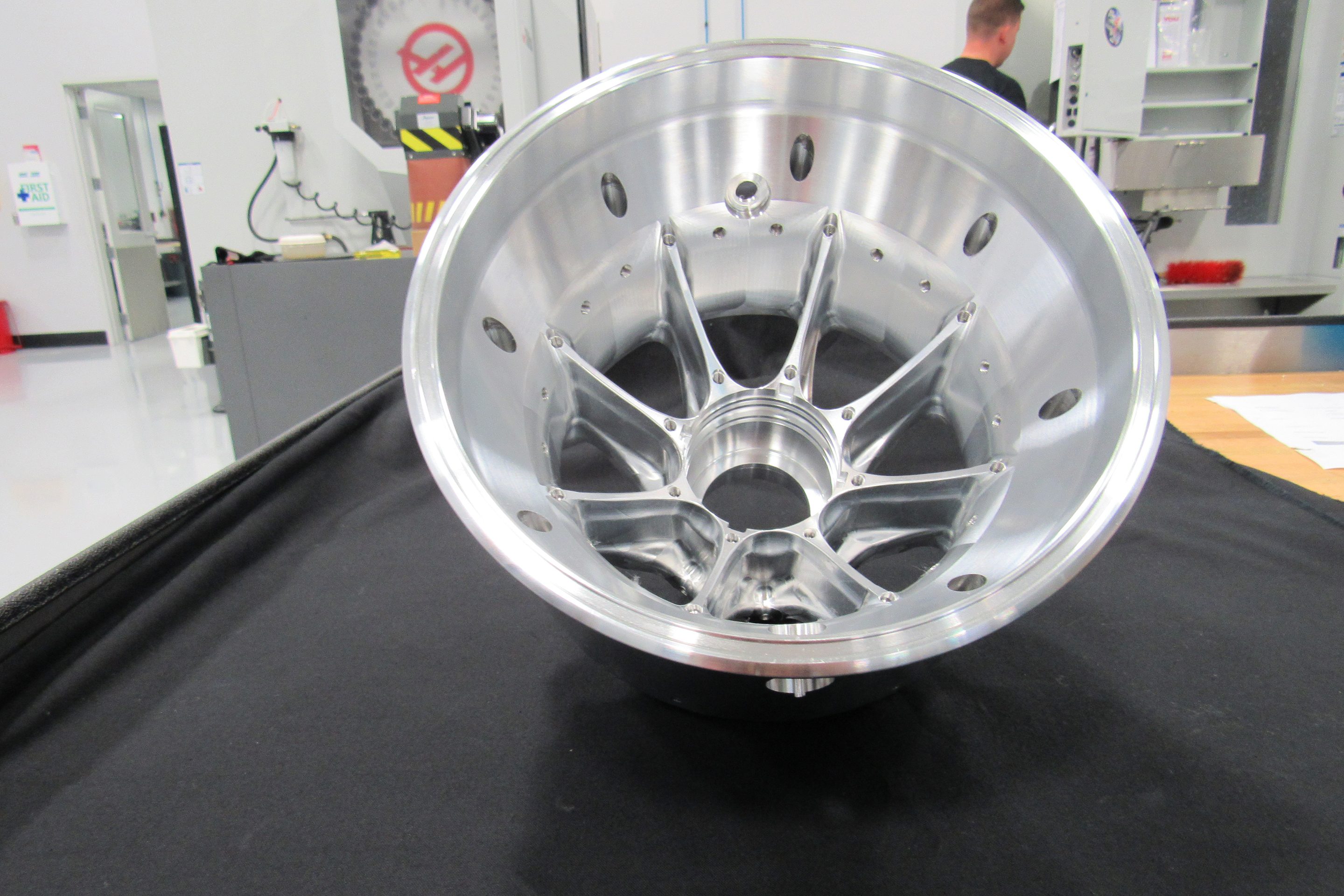 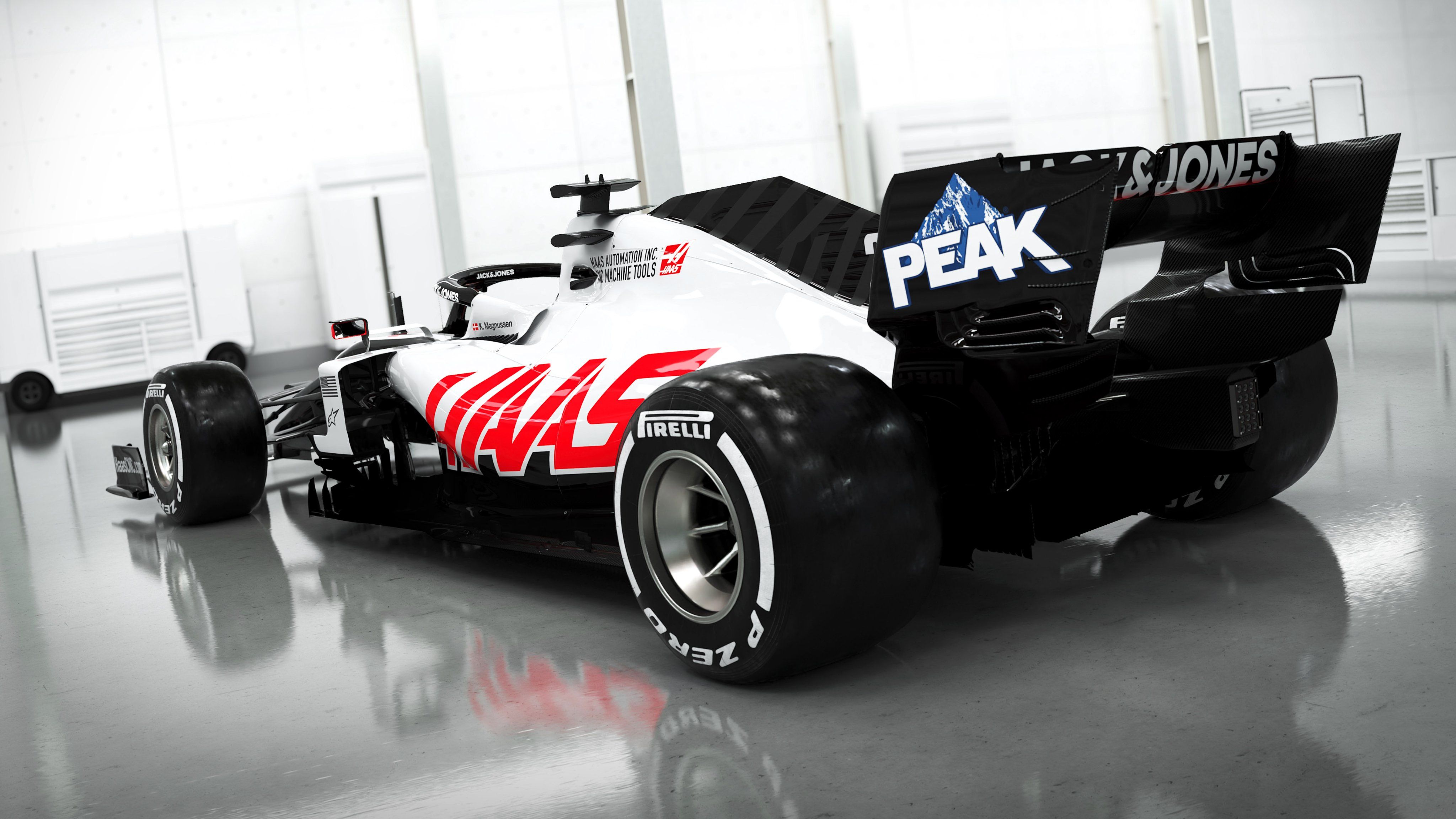 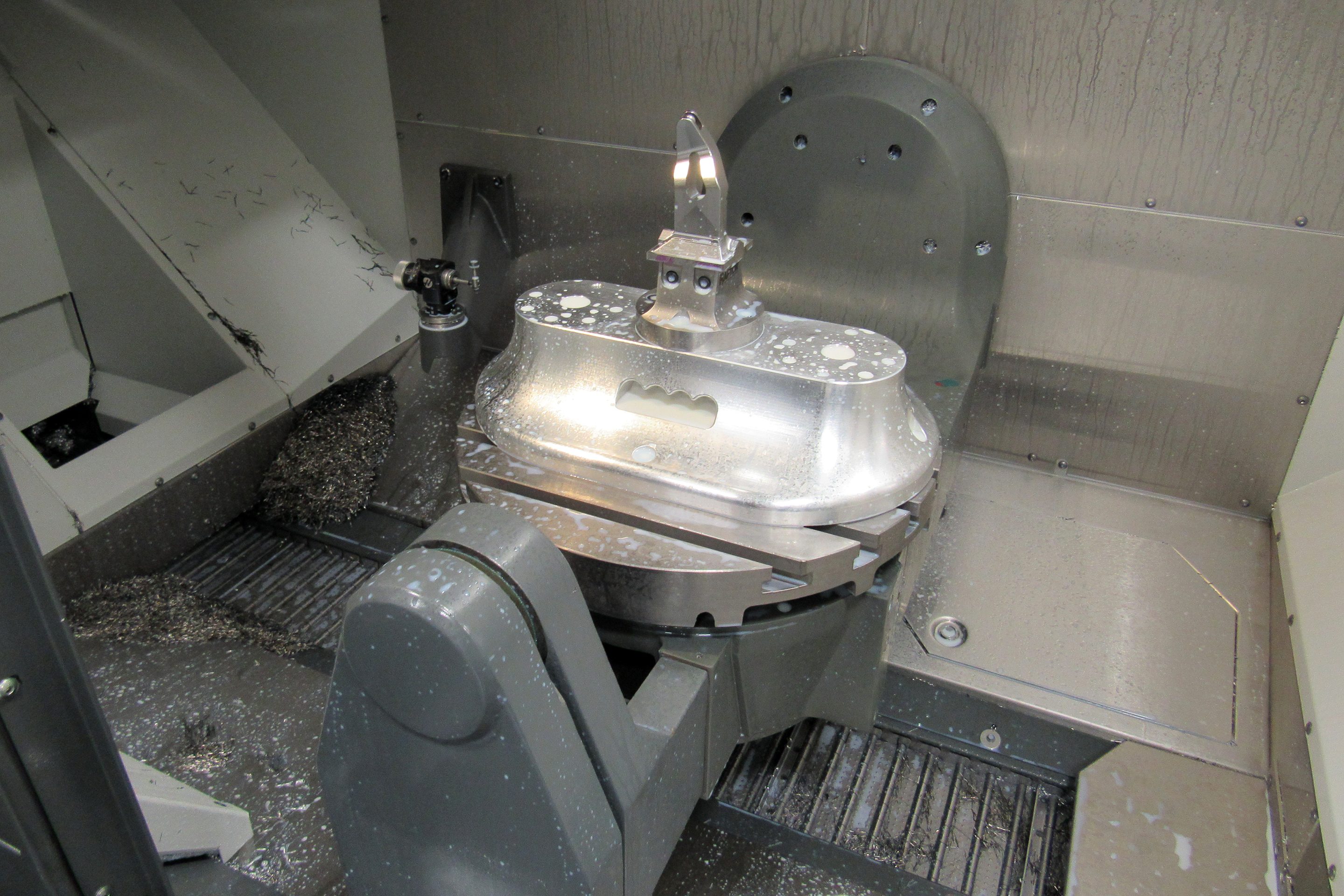 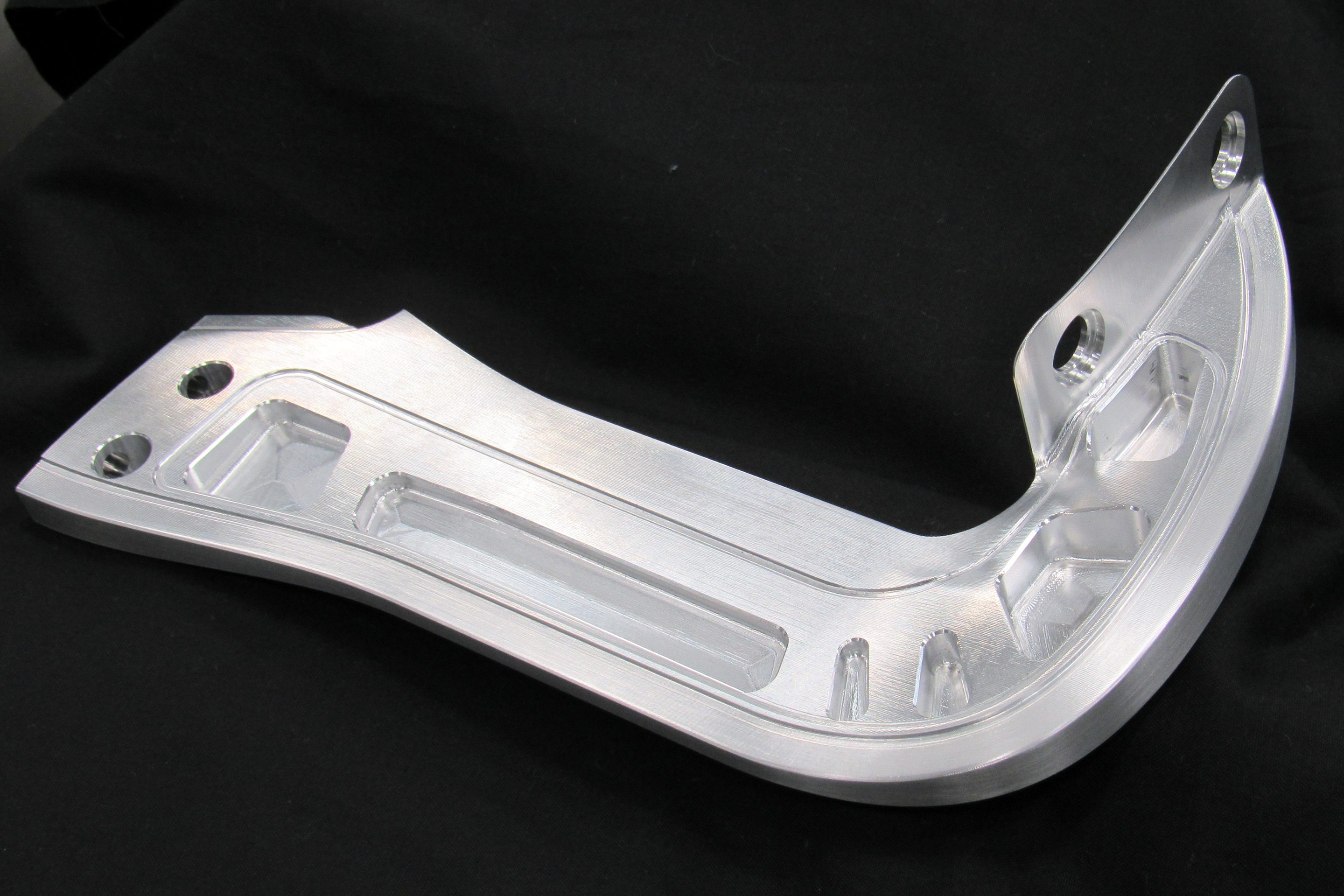 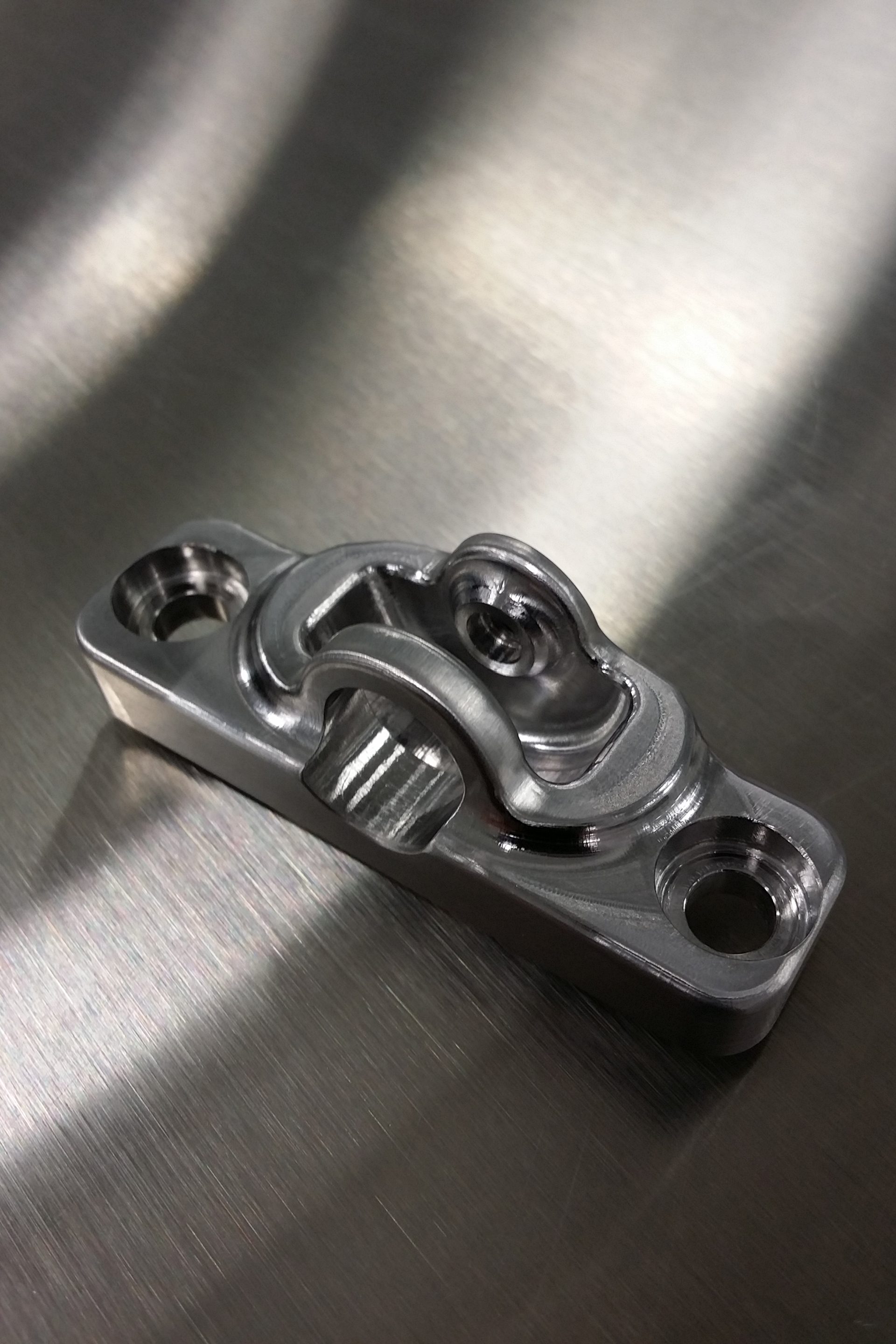 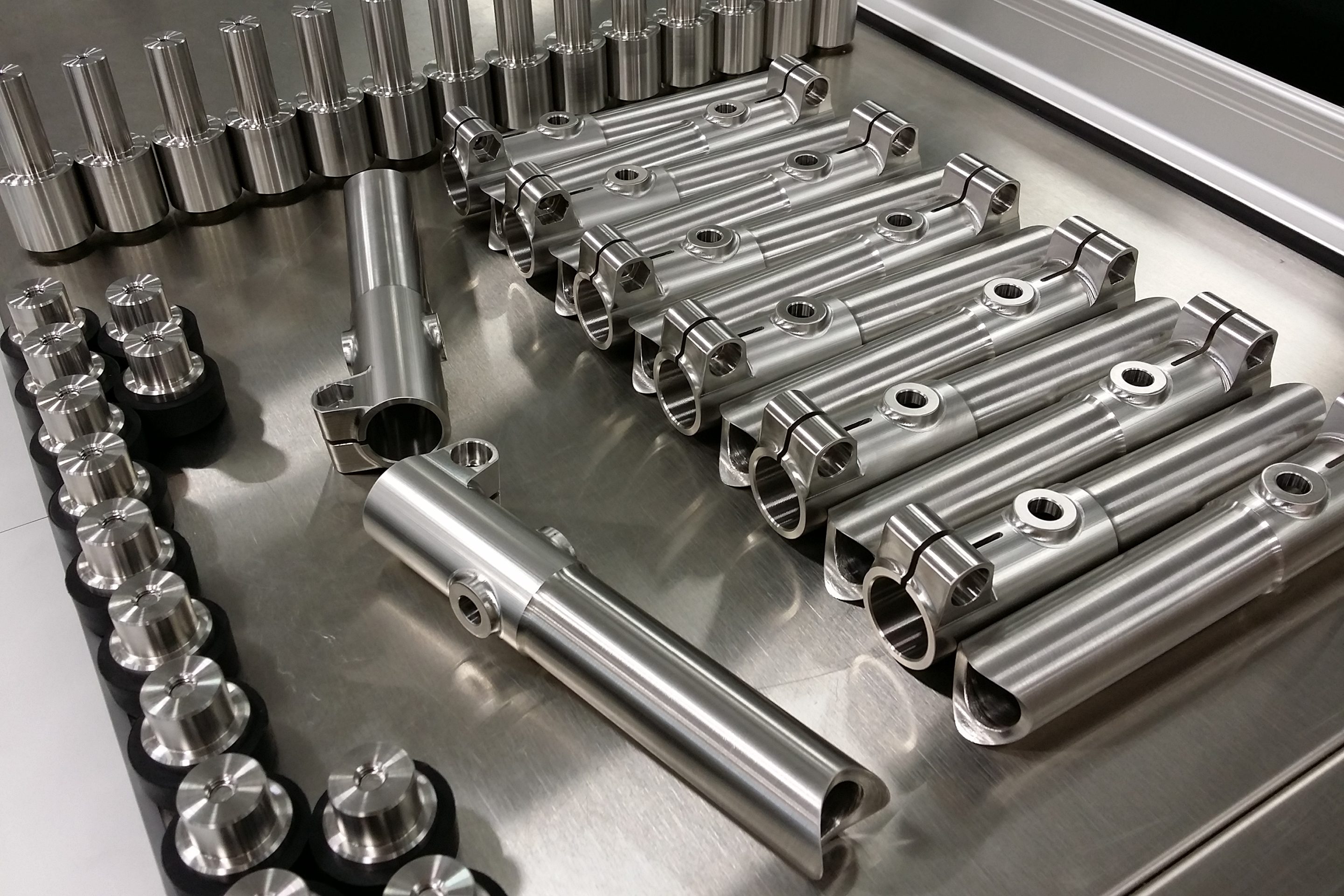 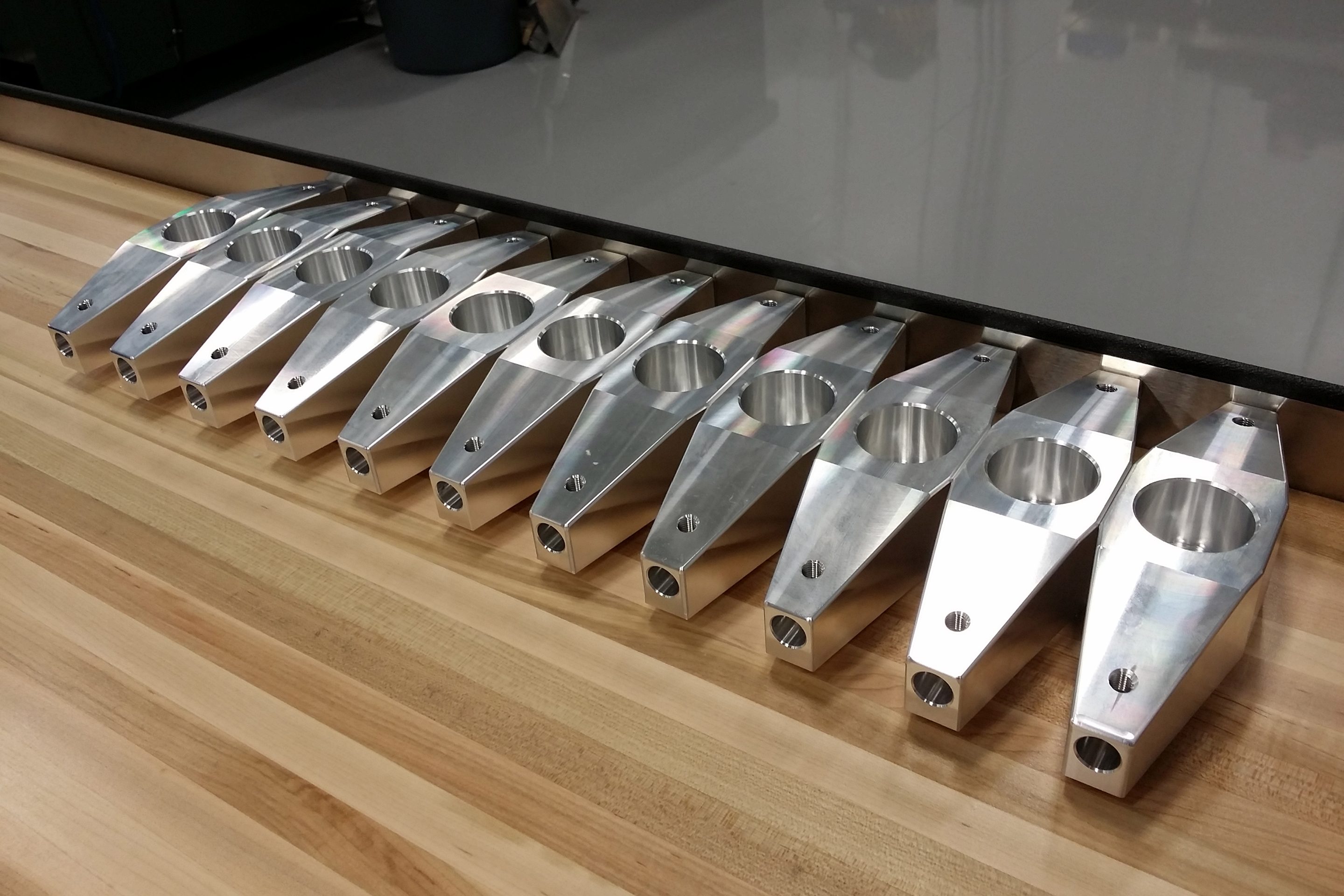 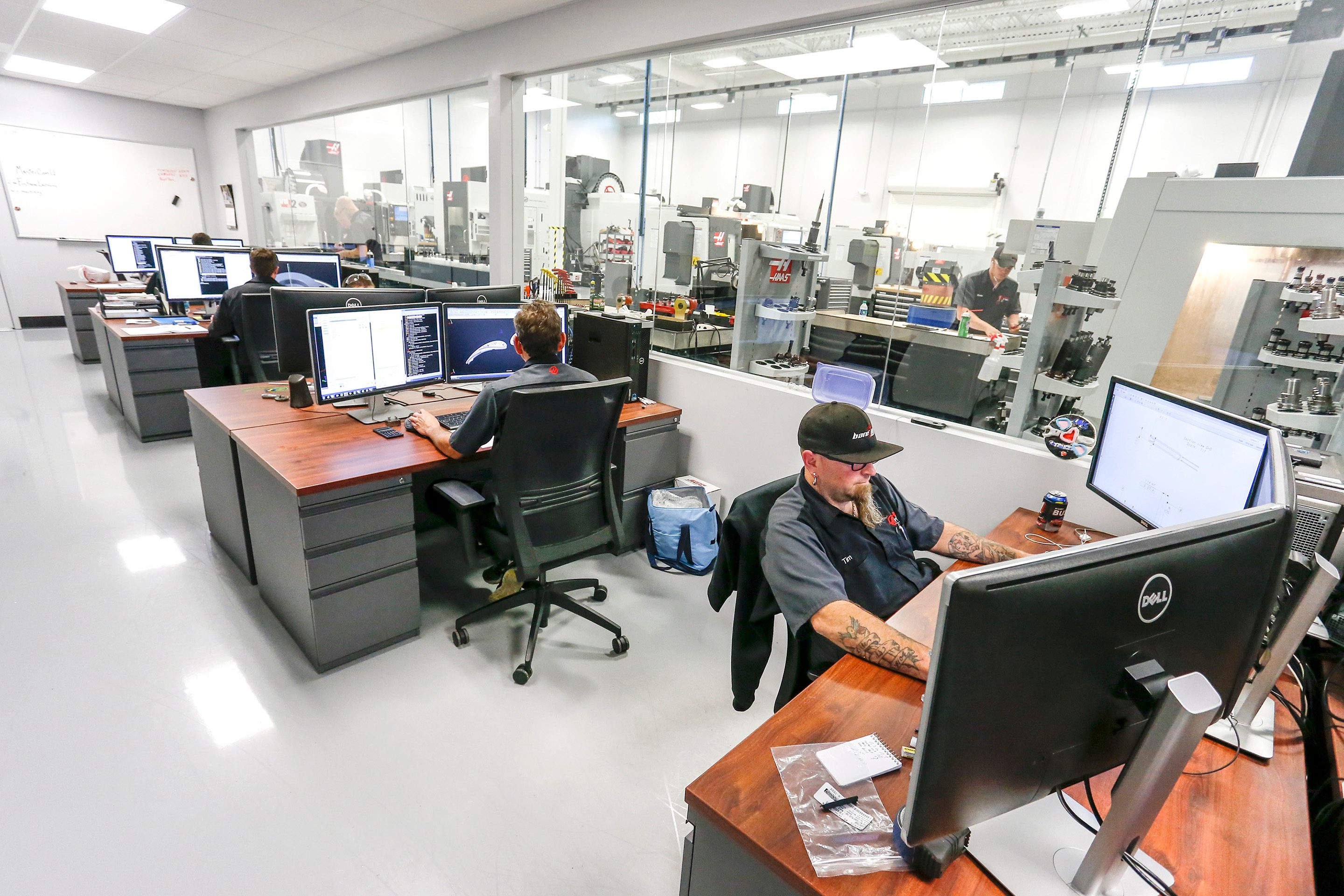 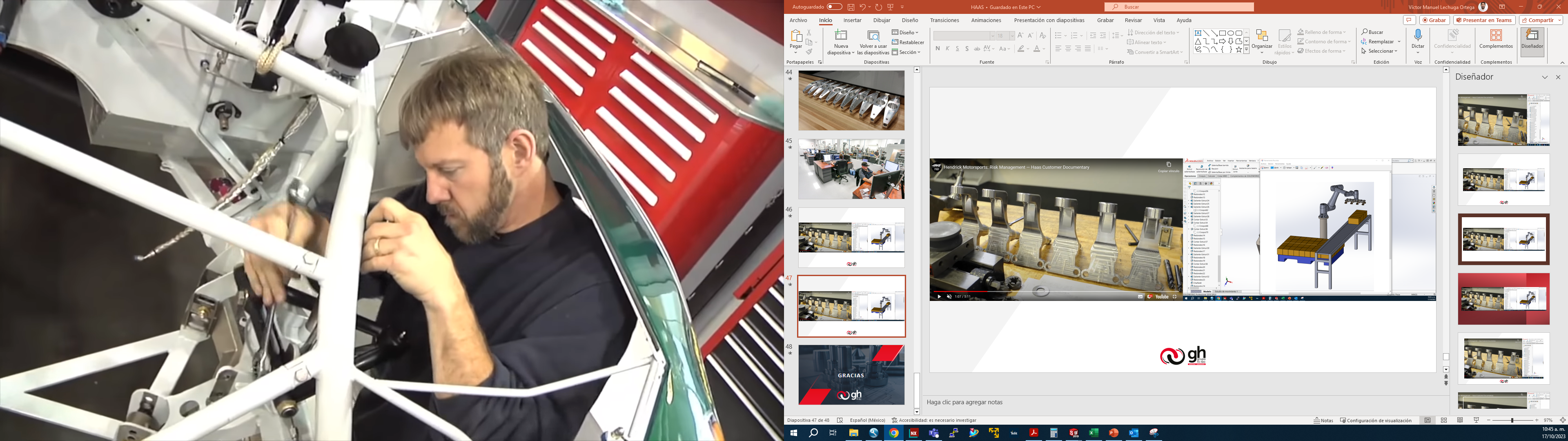 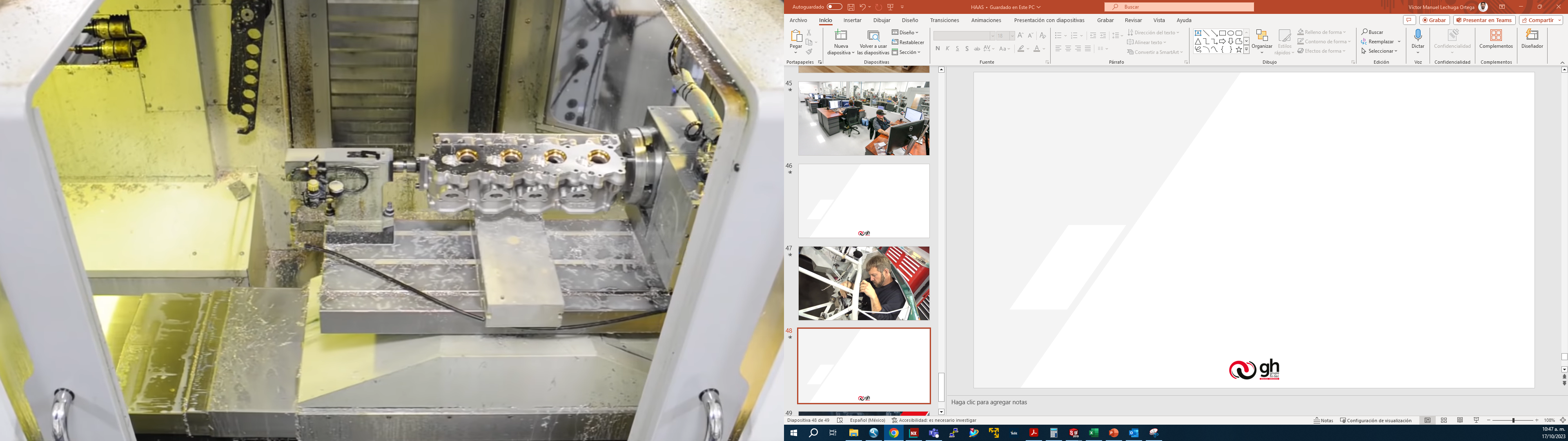 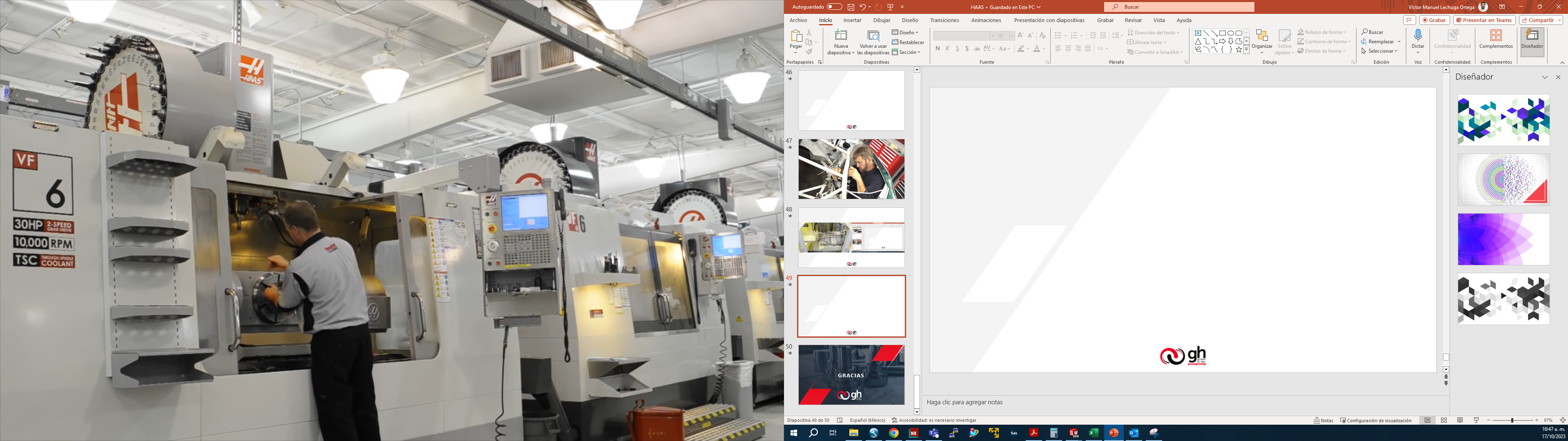 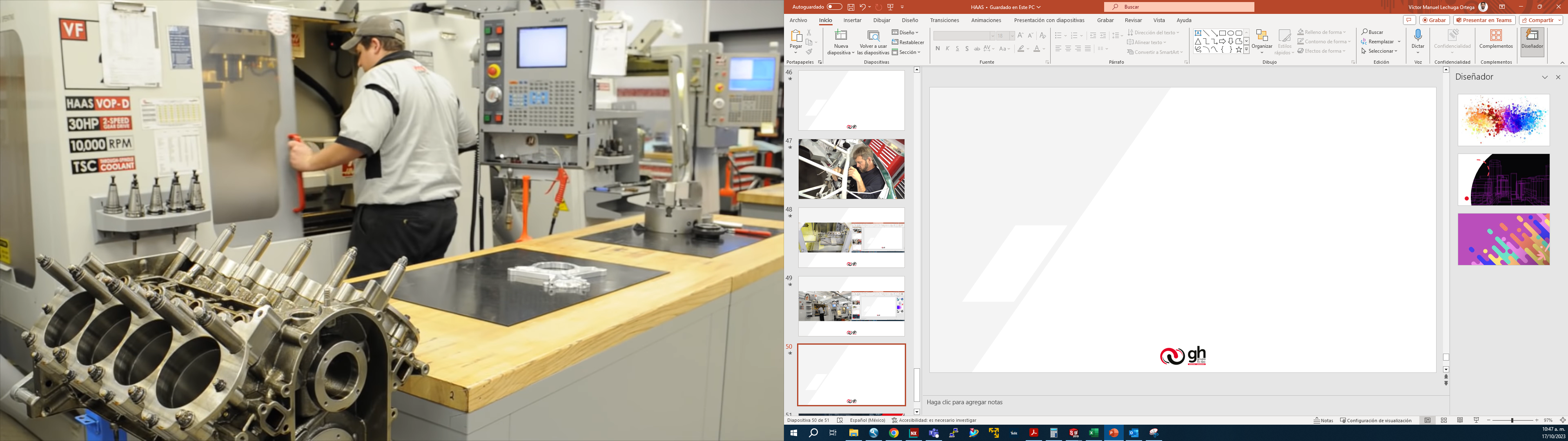 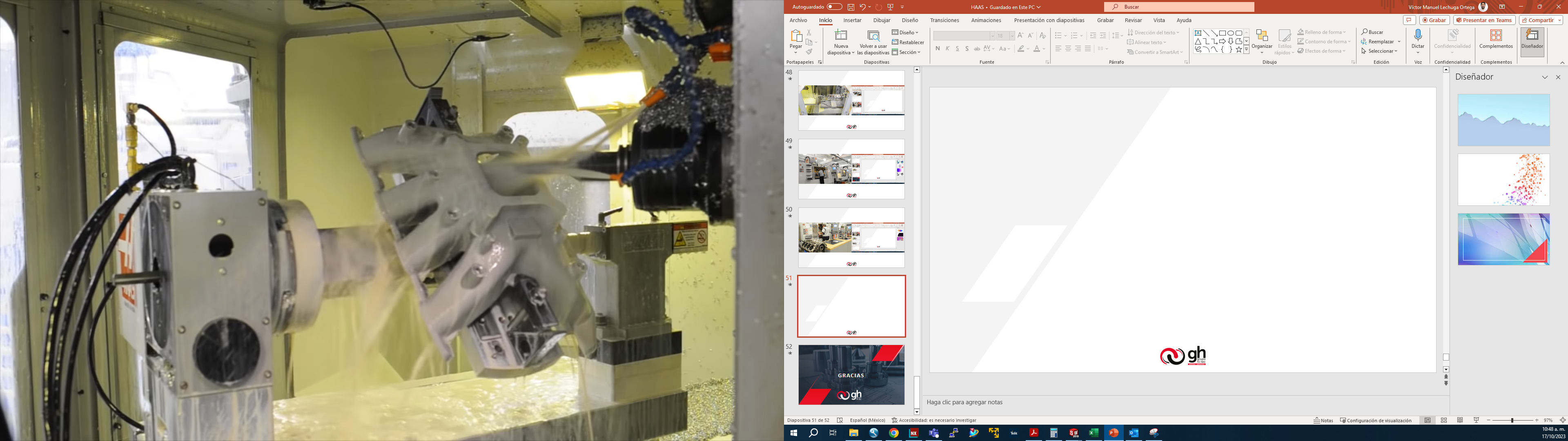 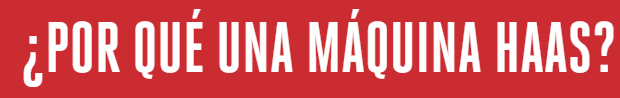 Haas Automation es uno de los mayores constructores de máquinas CNC del mundo.
Servicio de máxima calidad
Múltiples opciones de automatización
Control de fácil manejo
Recursos de aprendizaje para fresadoras y tornos Haas
49
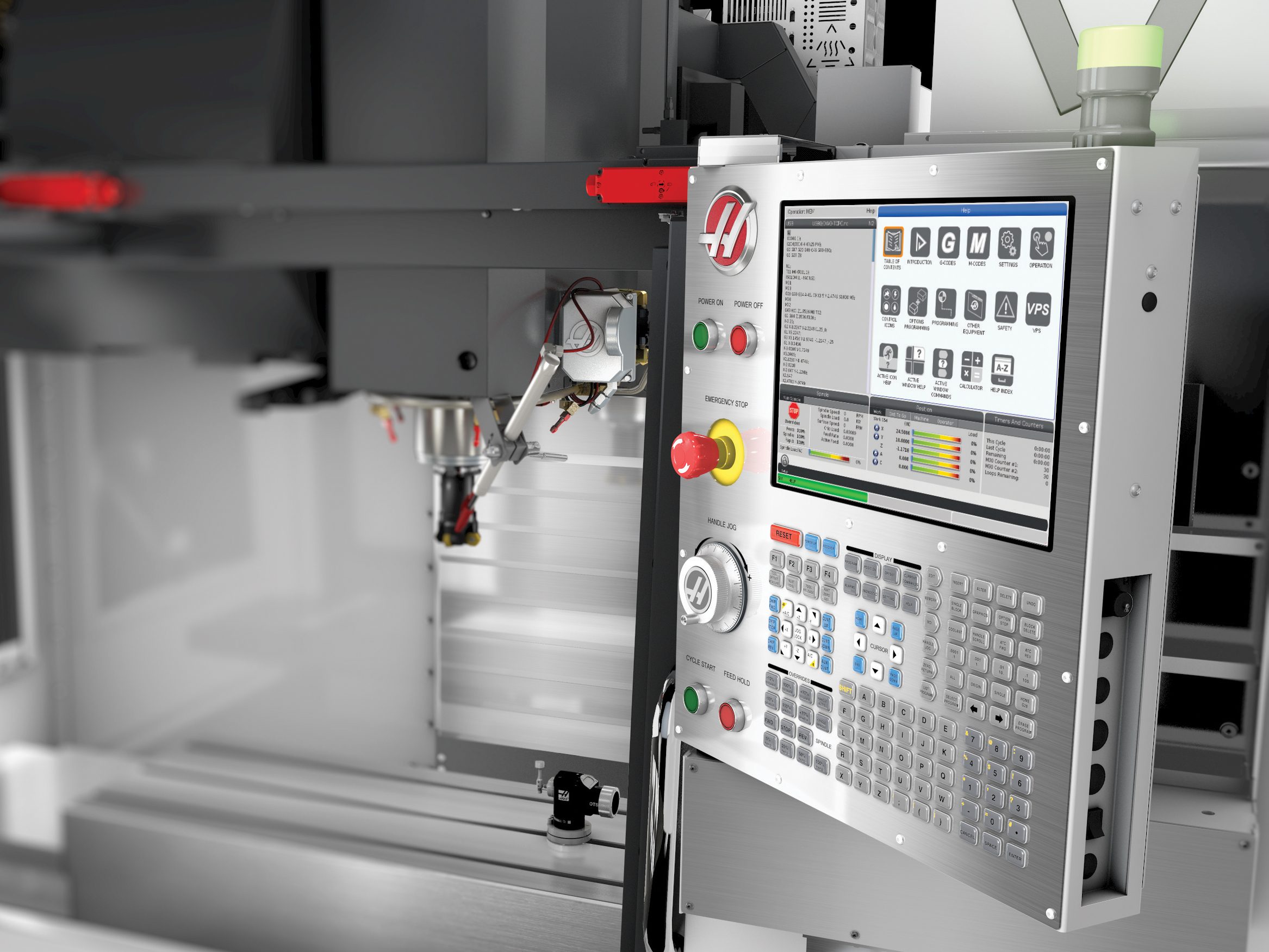 CONTROL HAAS
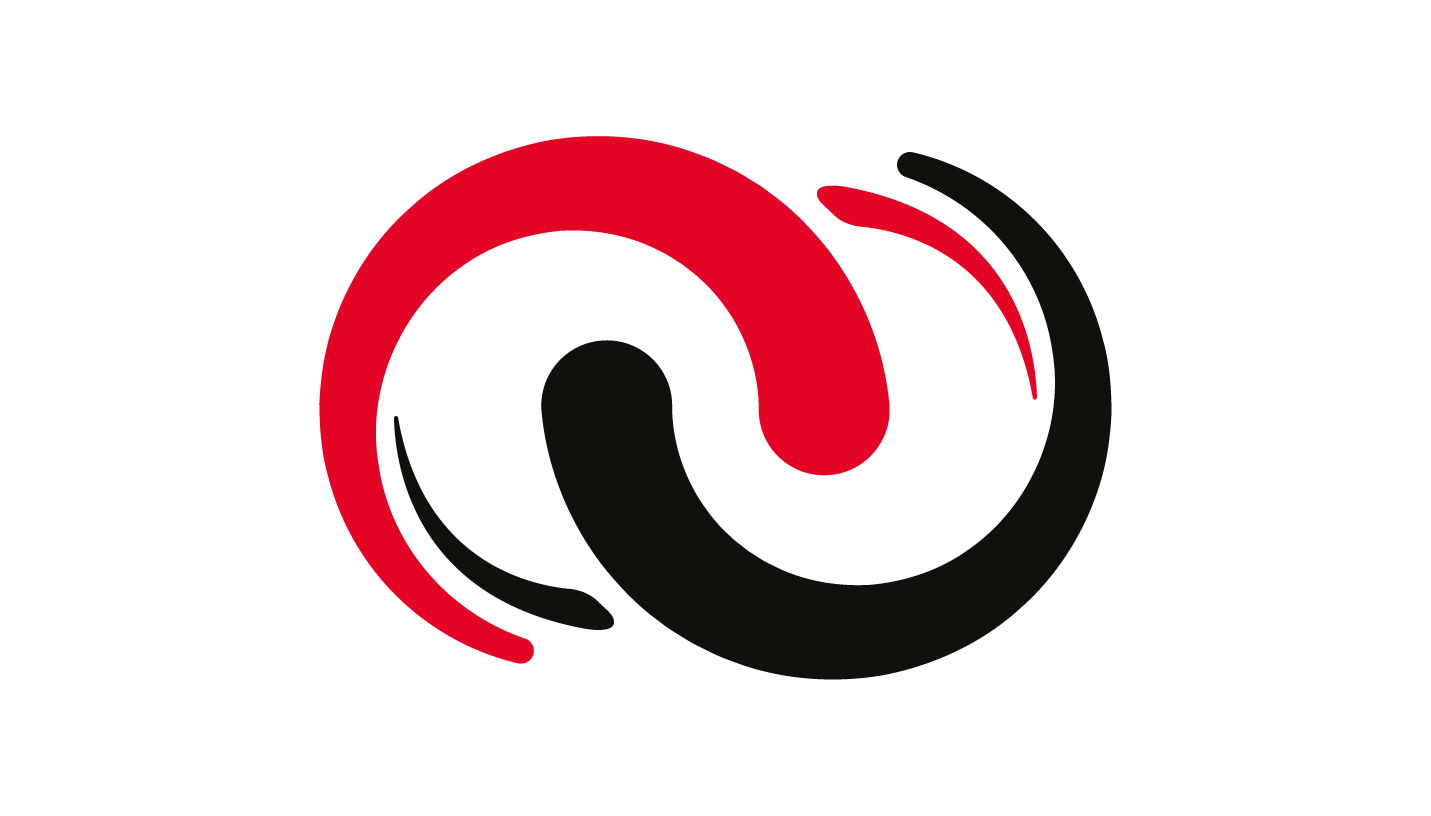 Hardware y software, se diseña y fabrica internamente.
Si surge algún problema, Haas Automation asume toda la responsabilidad por la máquina al completo. 
Facilita la labor de encontrar nuevos operadores y programadores y simplifica la formación.
50
CONTROL HAAS
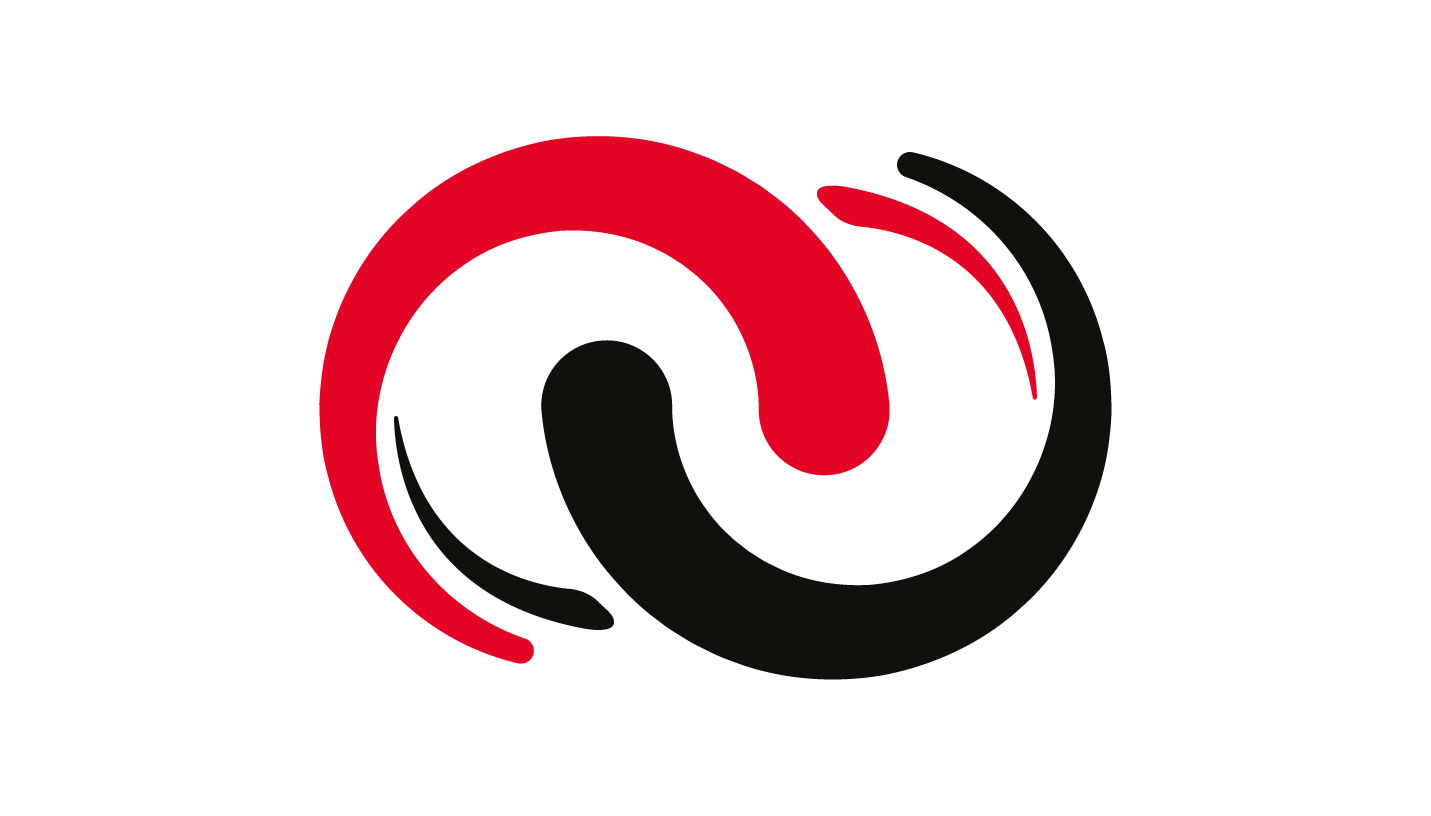 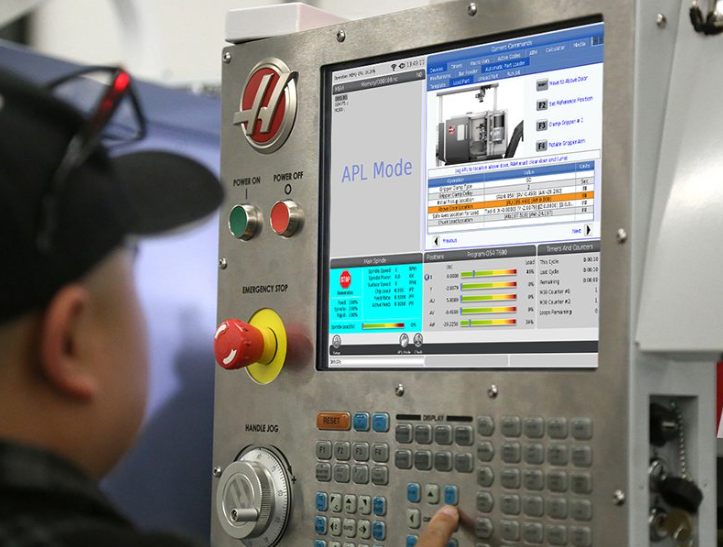 Programación visual (VPS) de Haas, para crear con rapidez programas con código G para funciones básicas de las piezas mediante plantillas tipo formulario para definir las características.
51
CONTROL HAAS
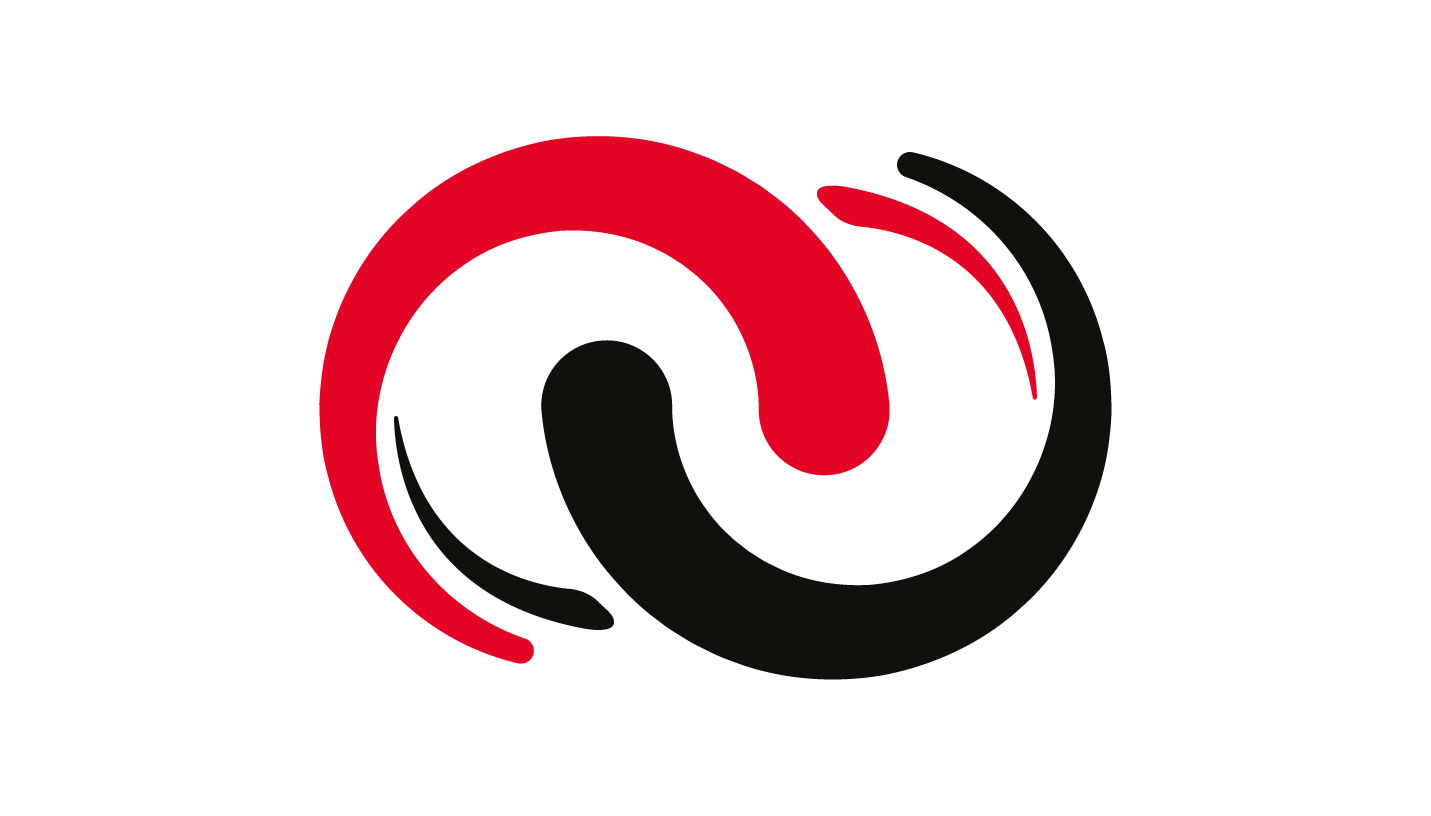 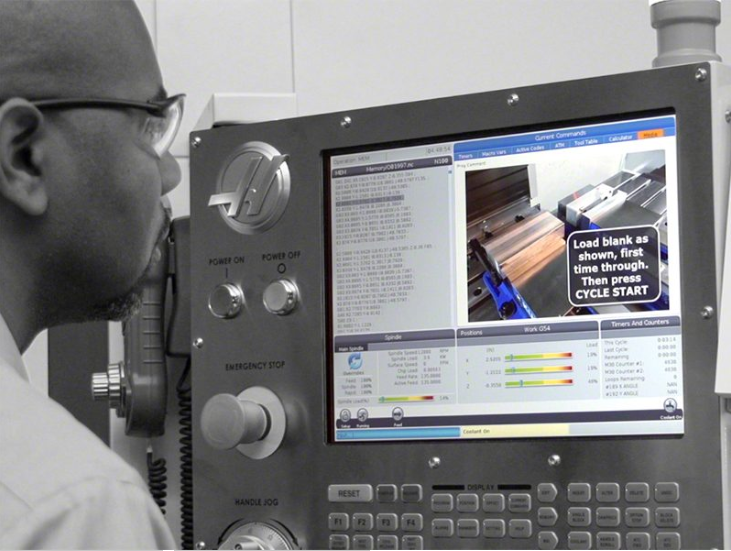 La interfaz de la ayuda al operador se ha perfeccionado con iconos fáciles de entender que permiten acceder rápidamente a la información sobre cualquier función u opción del control.
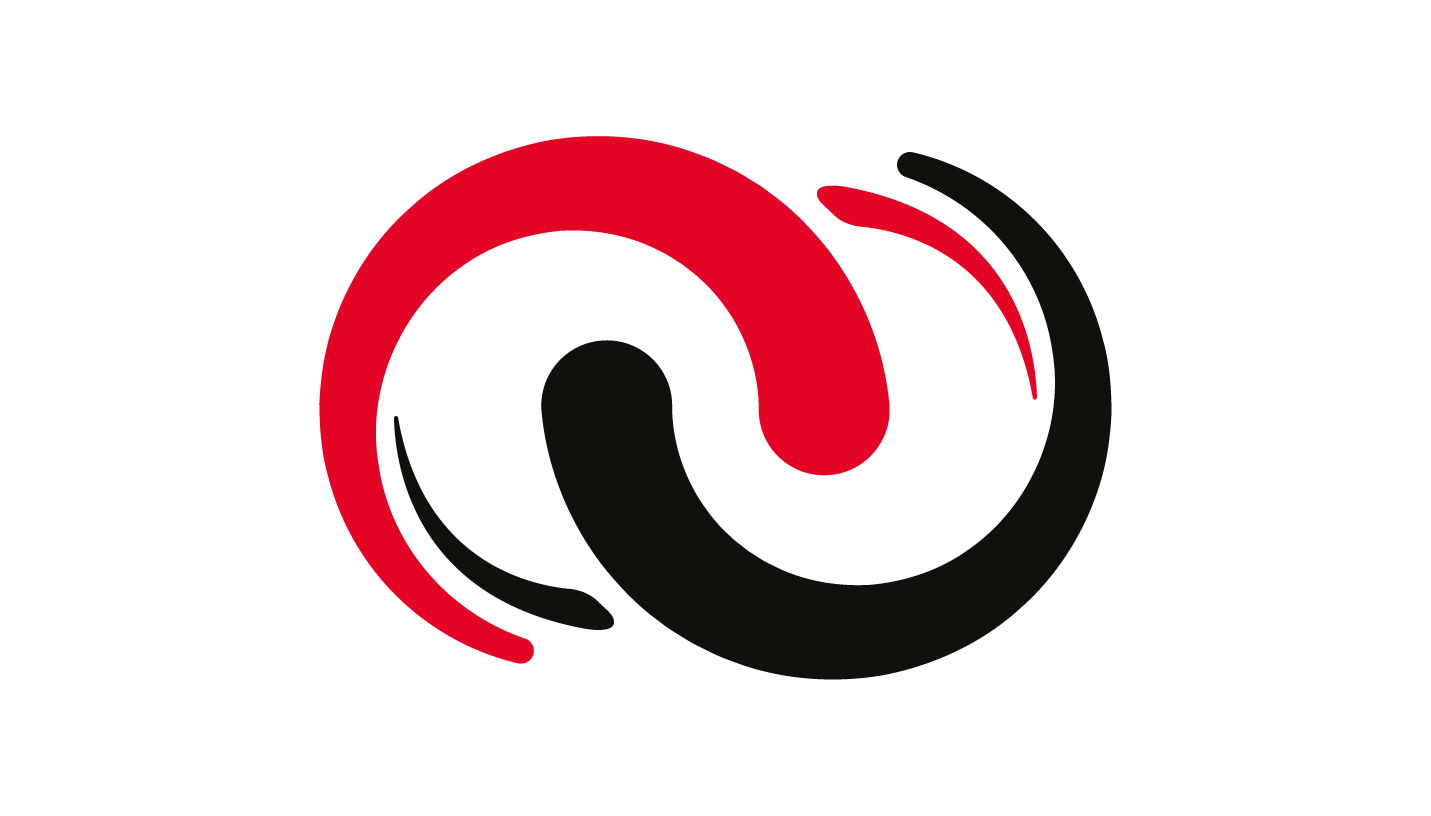 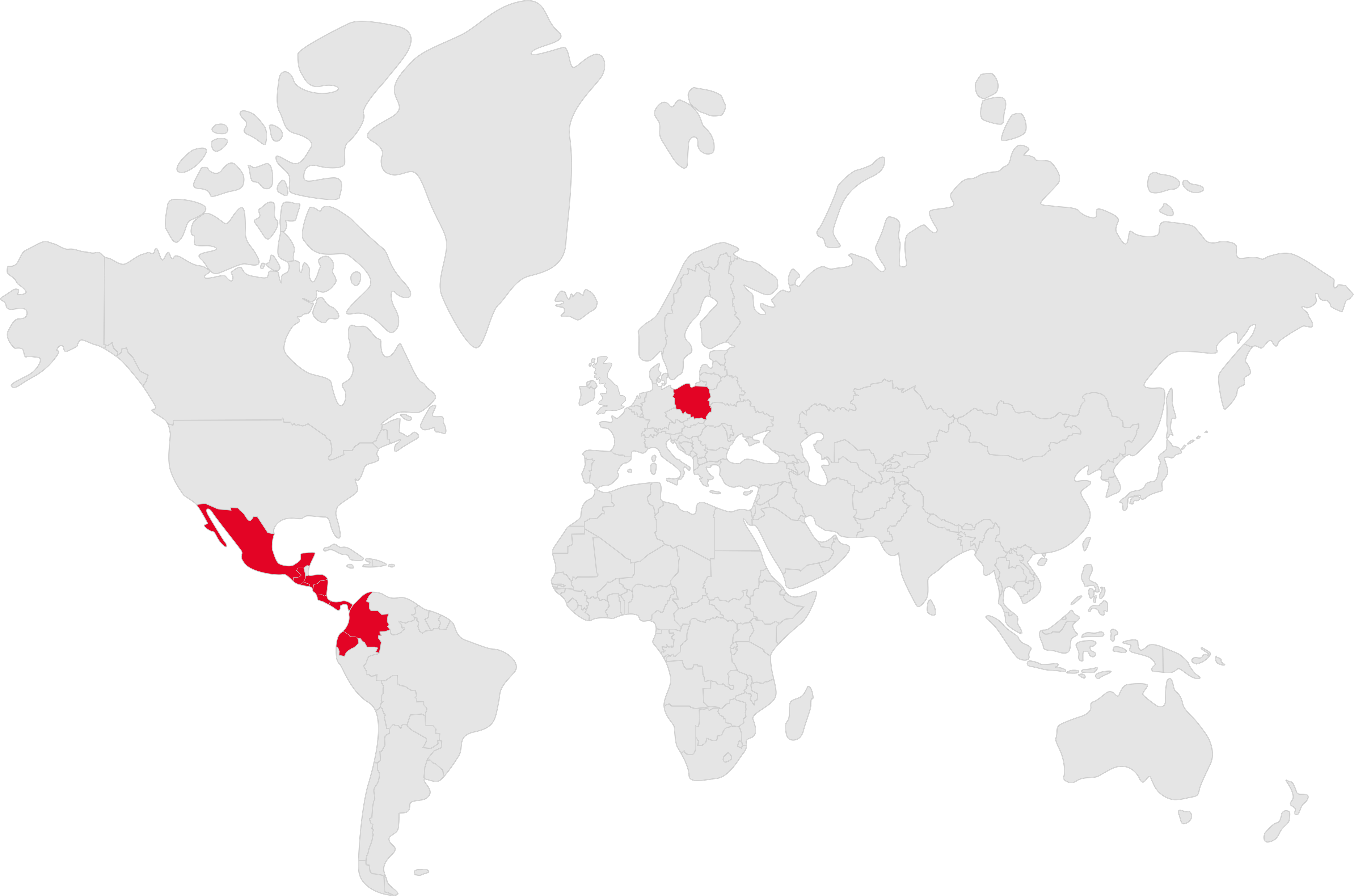 GRUPO HI-TEC
Empresa orgullosamente mexicana 

31 años de experiencia en la comercialización de máquinas herramienta CNC con más de 20,000 máquinas vendidas e instaladas
Representamos a los principales fabricantes de la industria a nivel mundial
Ofrecemos una extensa línea de productos para empresas que maquinan cualquier pieza de precisión en cualquier industria:









Contamos con más de 80 ingenieros capacitados que brindan soporte técnico a nuestros clientes en todos los sectores industriales en México, Centroamérica, Colombia, Ecuador y Polonia.
El cliente está en el centro de todas nuestras actividades, por lo que buscamos brindar soluciones integrales: financiamiento, proyectos llave en mano, capacitación, automatización y más.
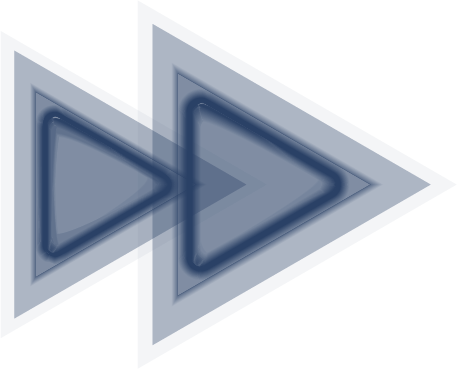 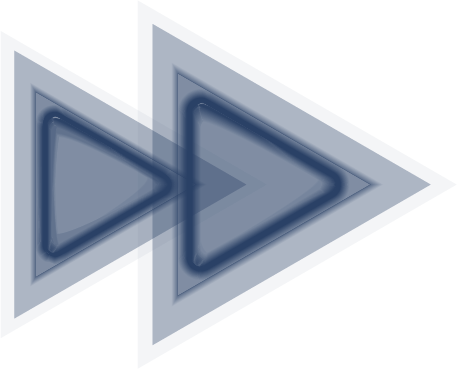 Arranque 
de Viruta
Herramentales
 y consumibles
Transformación
de lámina
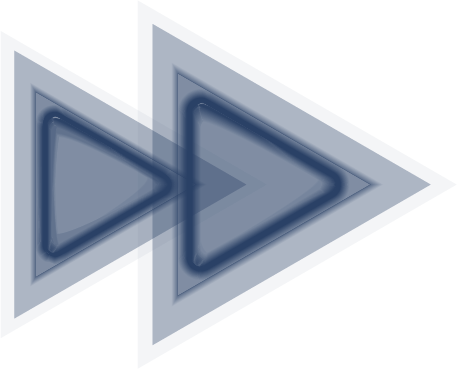 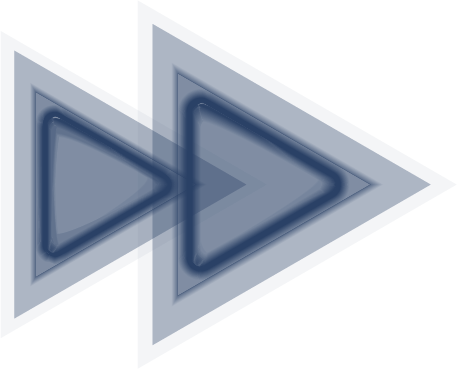 GRACIAS
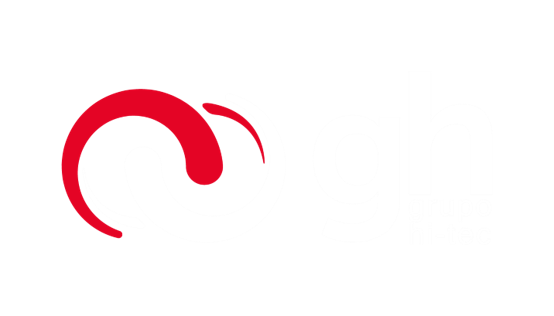